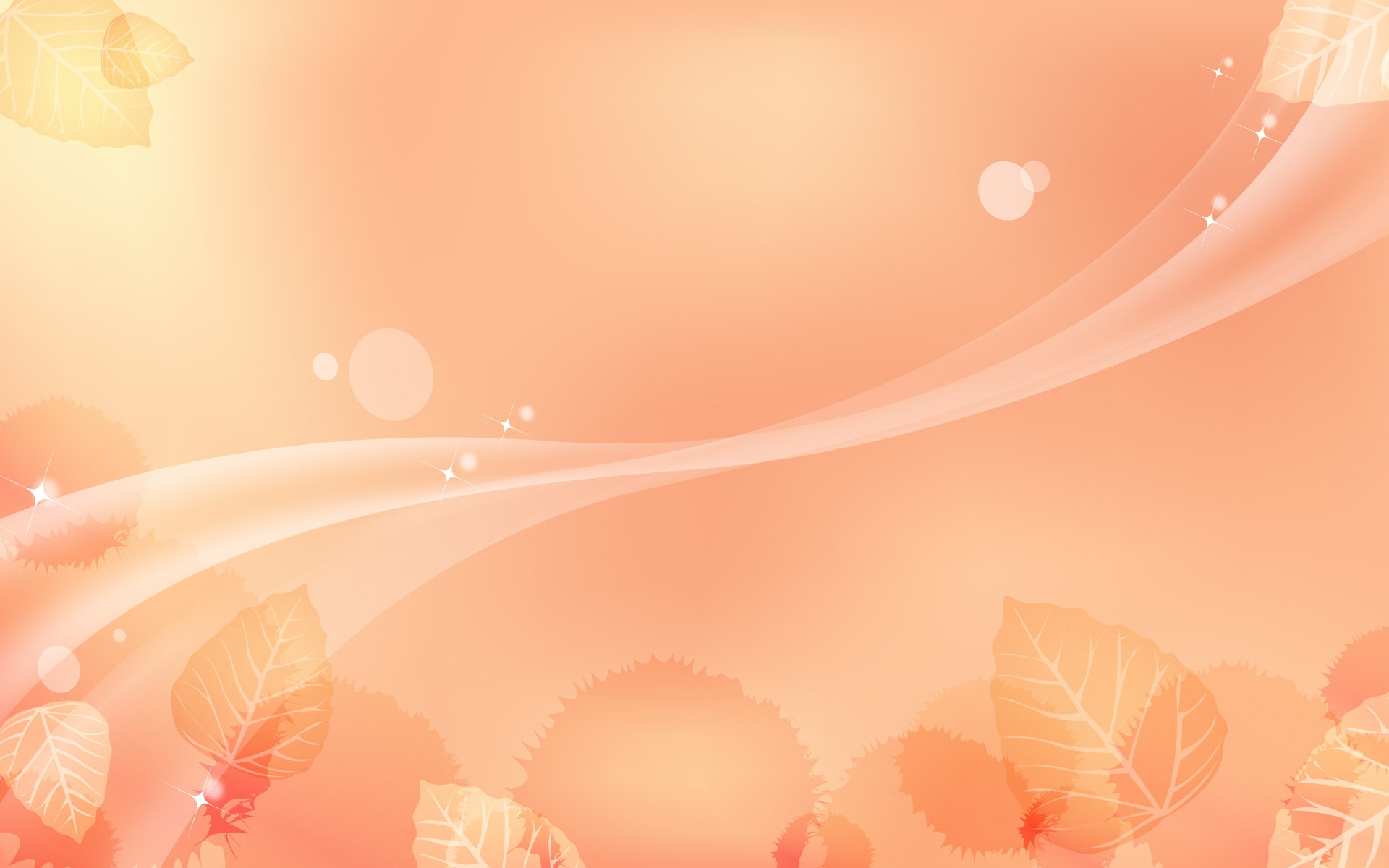 Министерство образования Республики МордовияПортфолио
Сорокиной
Алины
Александровны
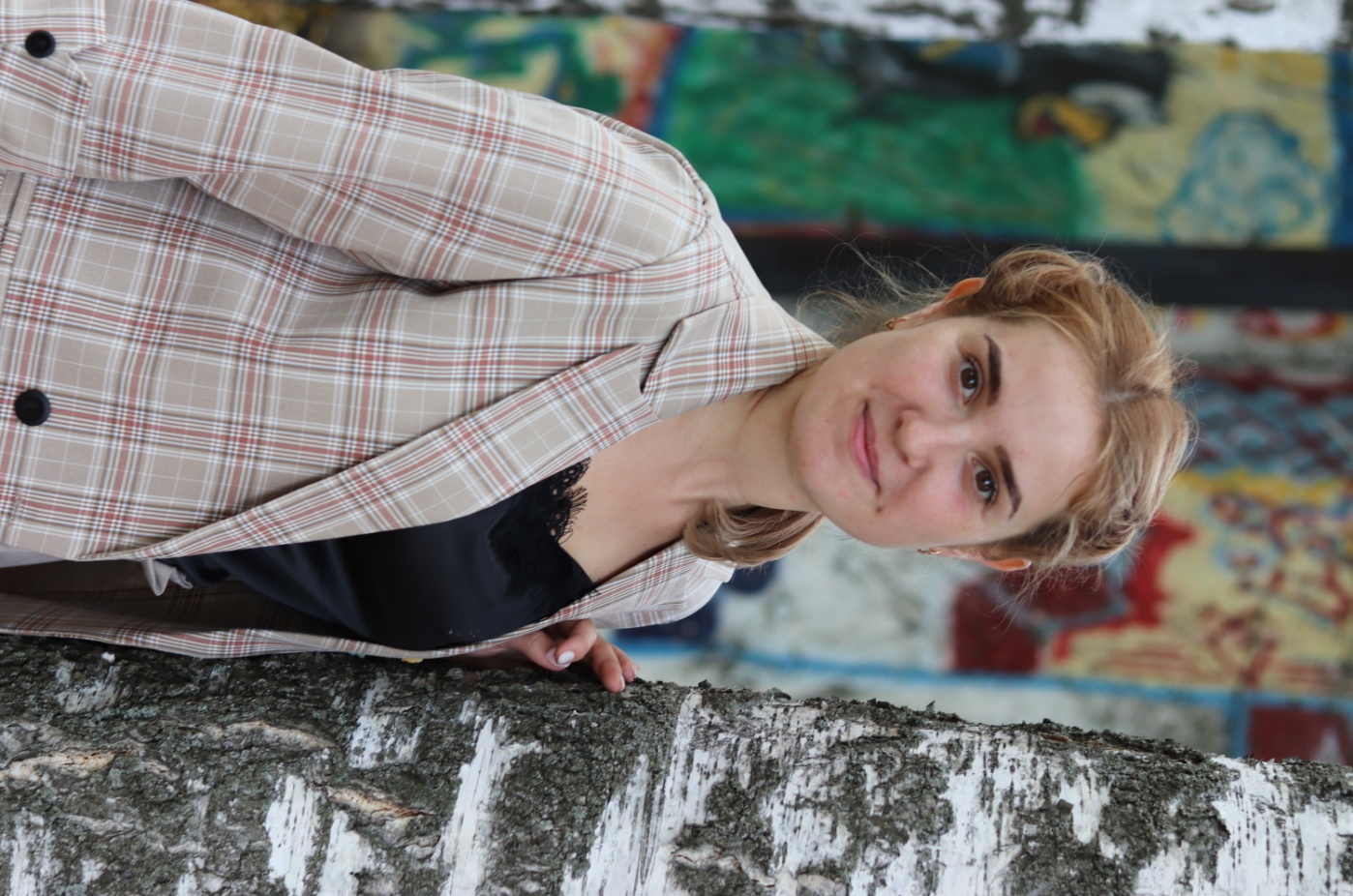 педагога дополнительного образования МБУ ДО «Центр эстетического воспитания детей 
(национальной культуры) «Тяштеня»  
 Рузаевского муниципального района 
Республики Мордовия
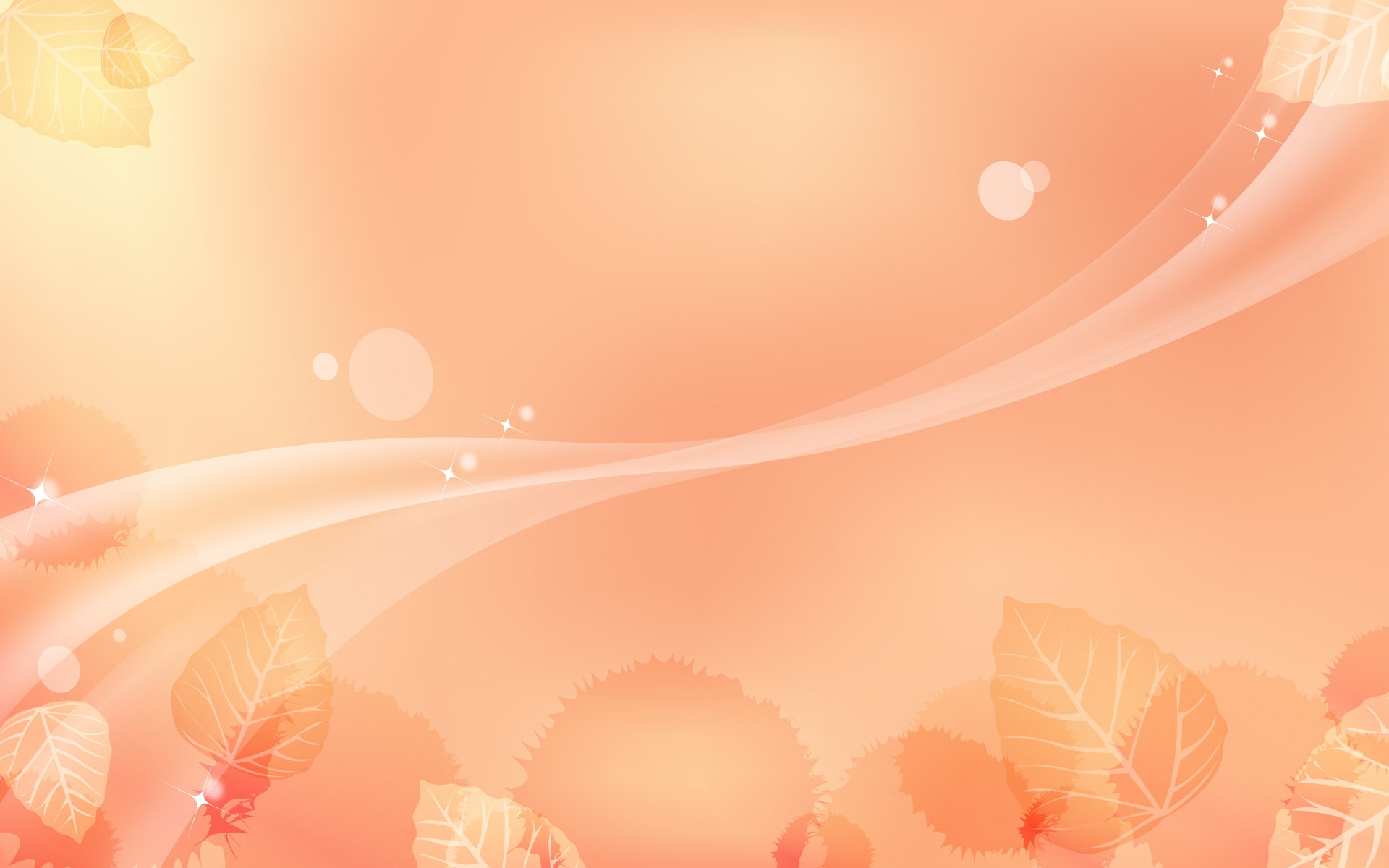 Общие сведенияДата рождения: 30.06.1993Профессиональное образование: ФГБОУ ВПО «МГПИ им М. Е. Евсевьева», диплом 101324 4769276, выдан 8 июля 2019 года; направление подготовки: 44.03.01 Педагогическое образование, квалификация-бакалавр. Общий трудовой стаж: 7 лет.Стаж педагогической работы по специальности:7 лет.Наличие квалификационной категории: первая. Дата последней аттестации: 12.12.2014г.
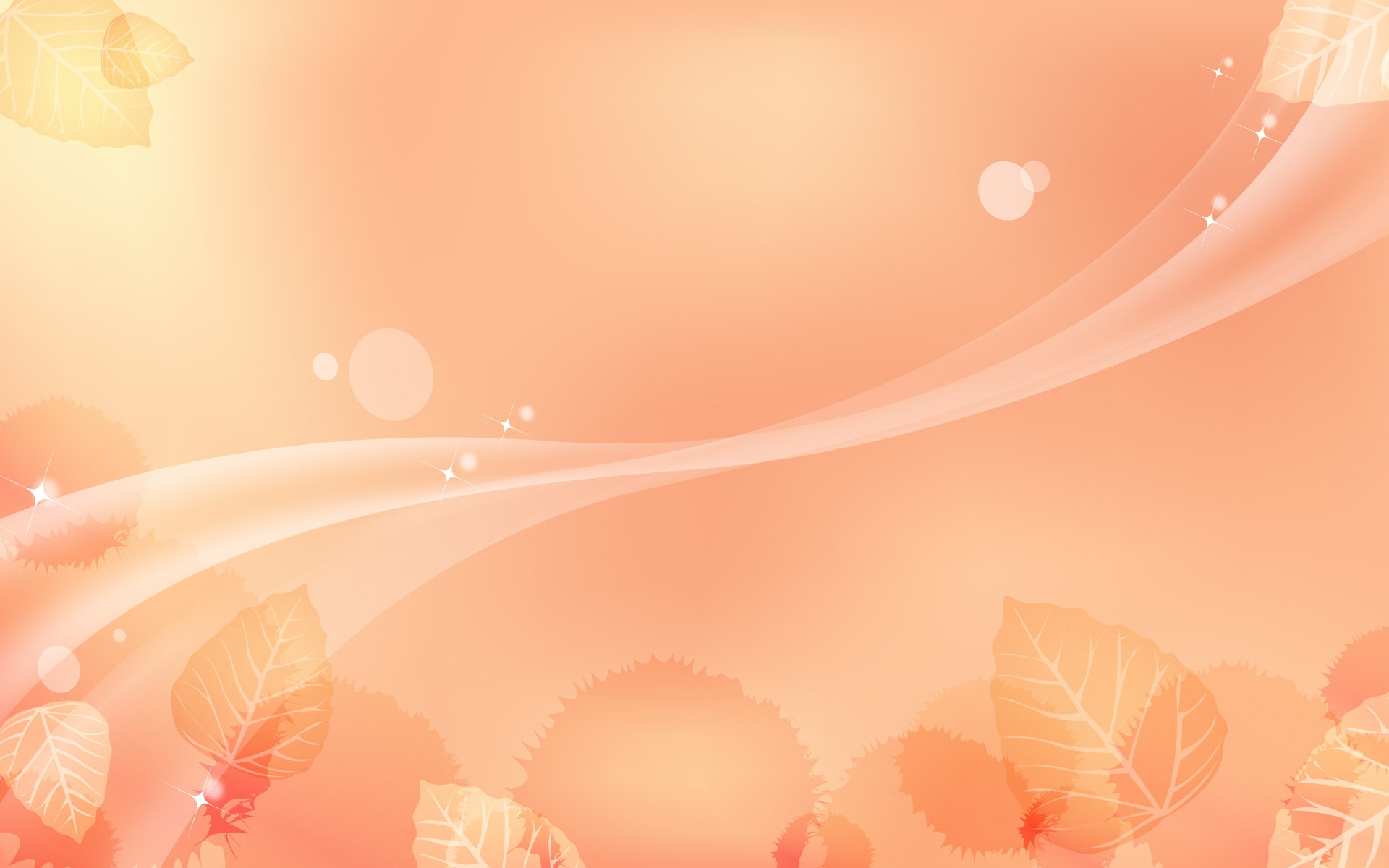 Представление педагогического опыта
Материал по обобщению педагогического опыта по теме «Сохранение национальных традиций в процессе изучения мордовской вышивки» размещен на сайте:
http://tyshruz.schoolrm.ru/life/
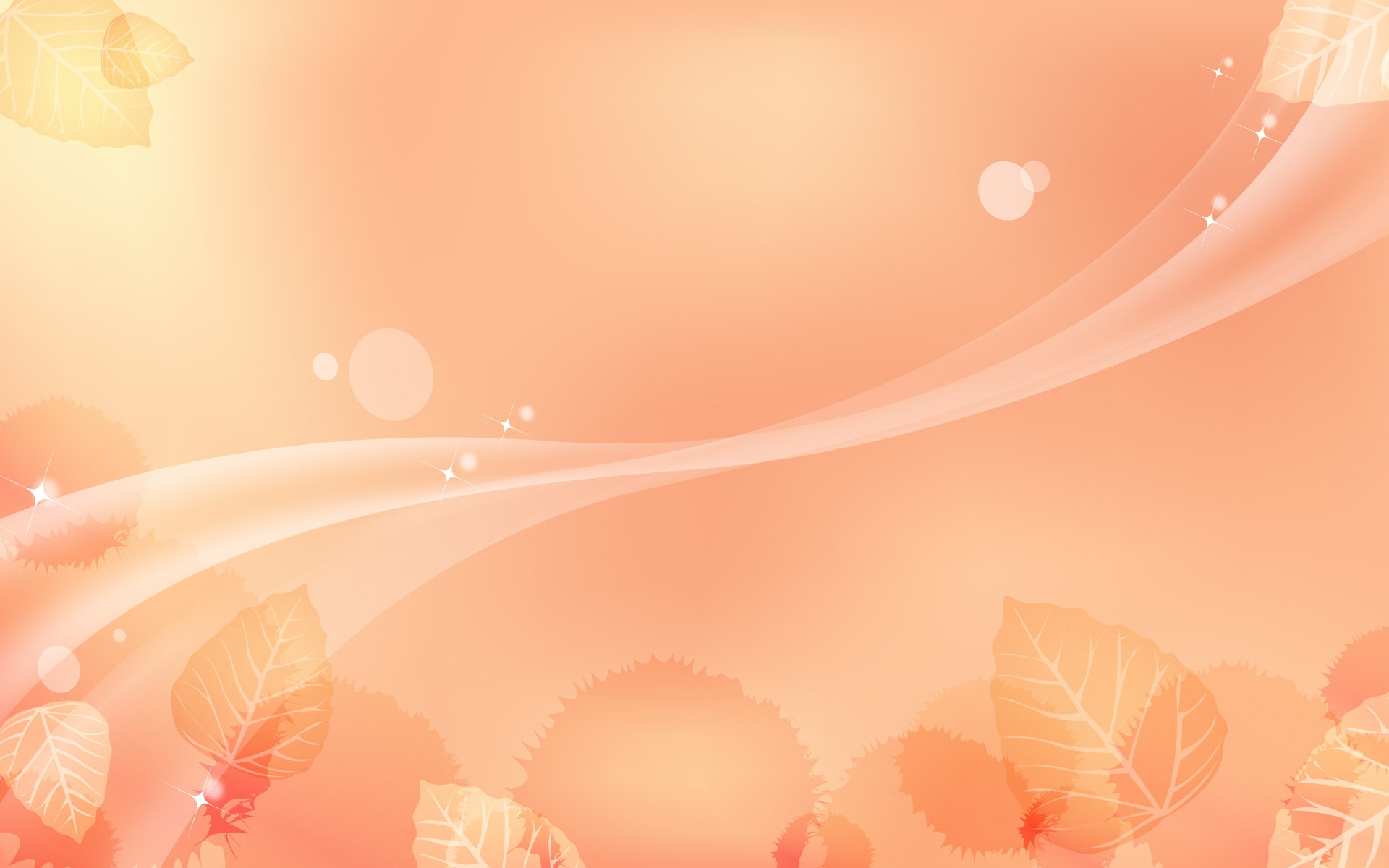 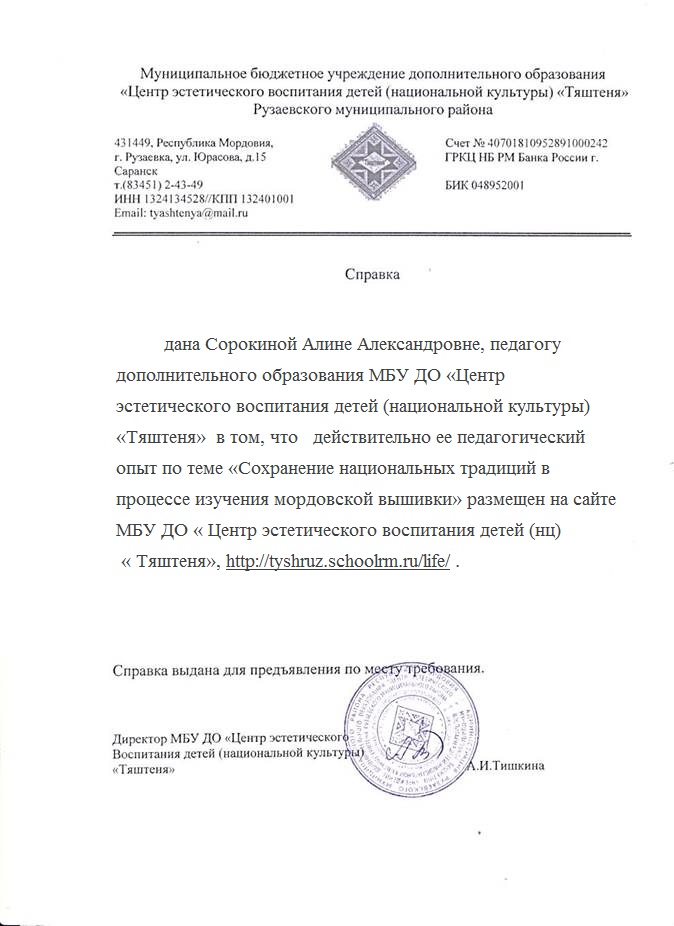 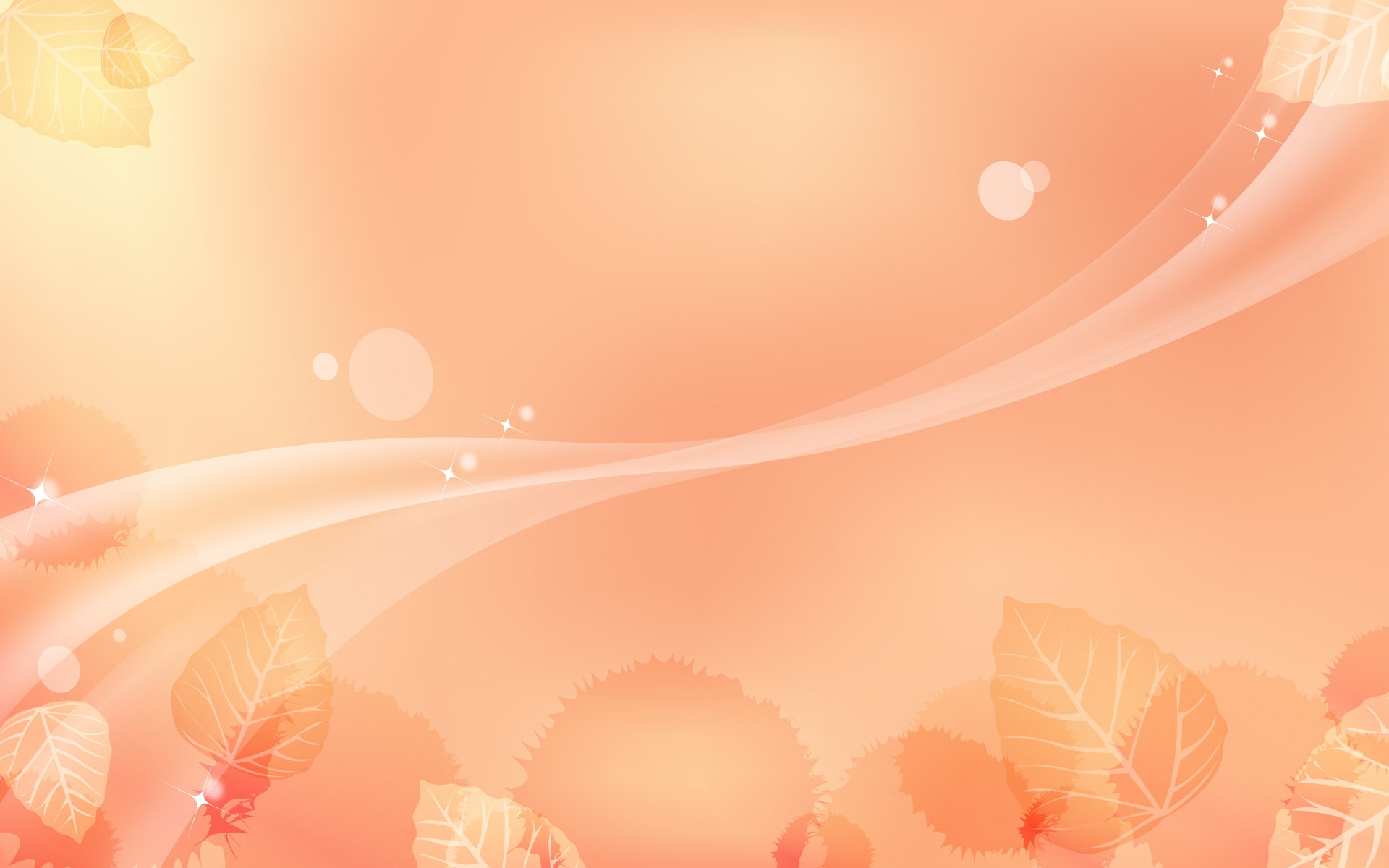 1. Реализация образовательных программ
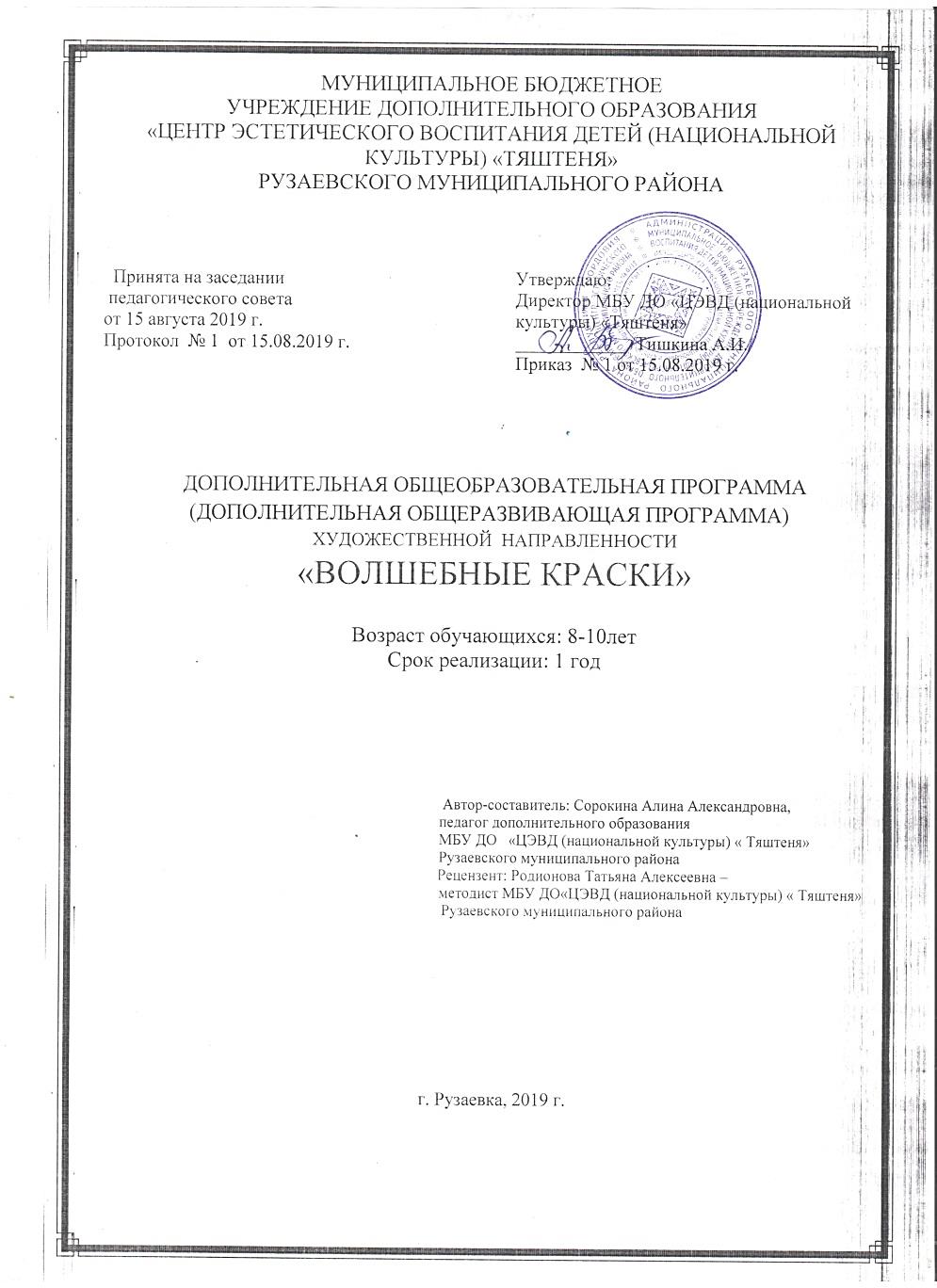 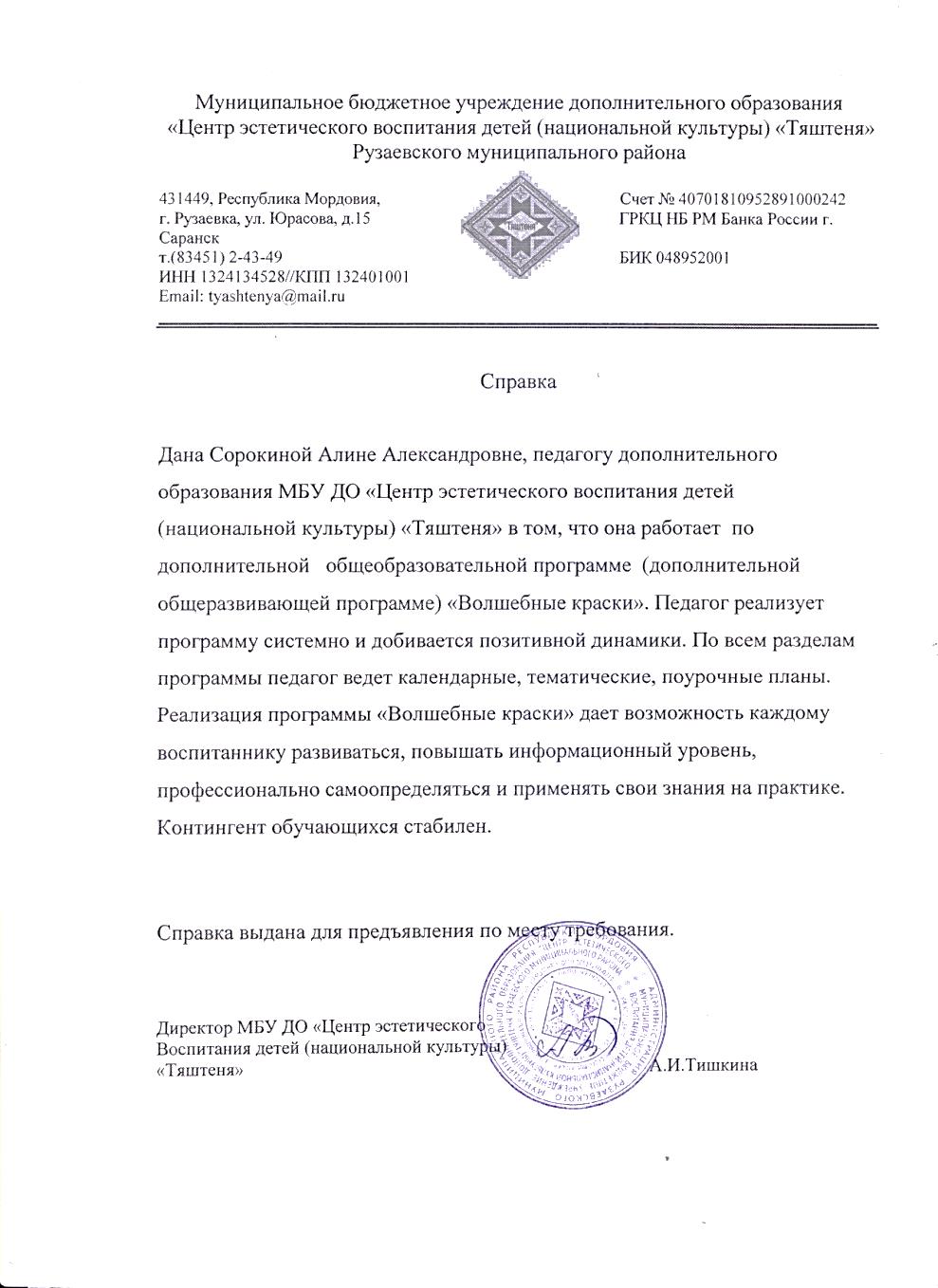 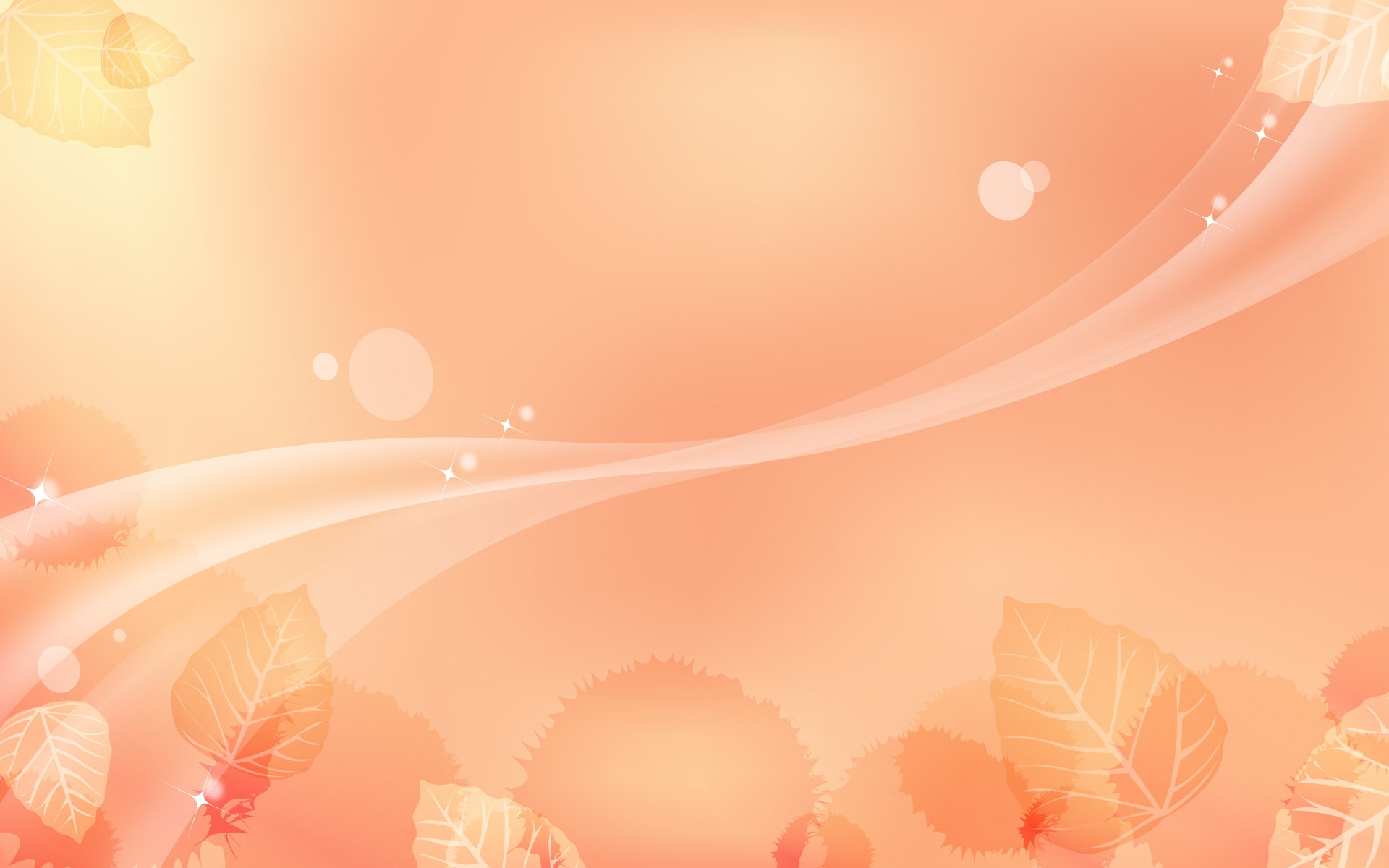 2. Результаты участия в инновационной (экспериментальной) деятельности
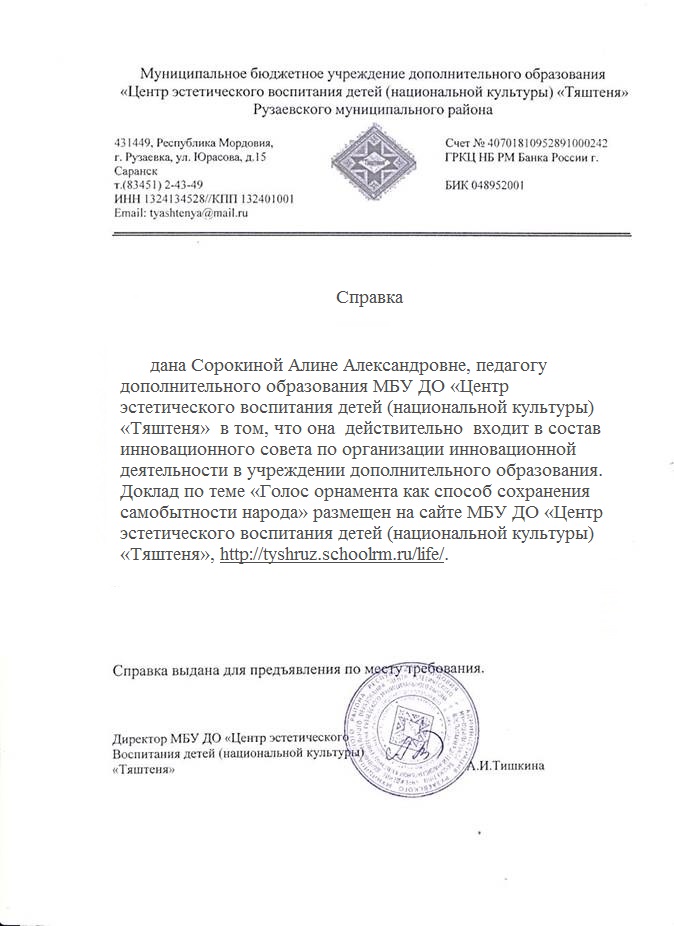 3.Участие детей в: конкурсах; выставках; турнирах; соревнованиях; акциях; фестиваляхПобеды и призовые места в очных муниципальных мероприятиях
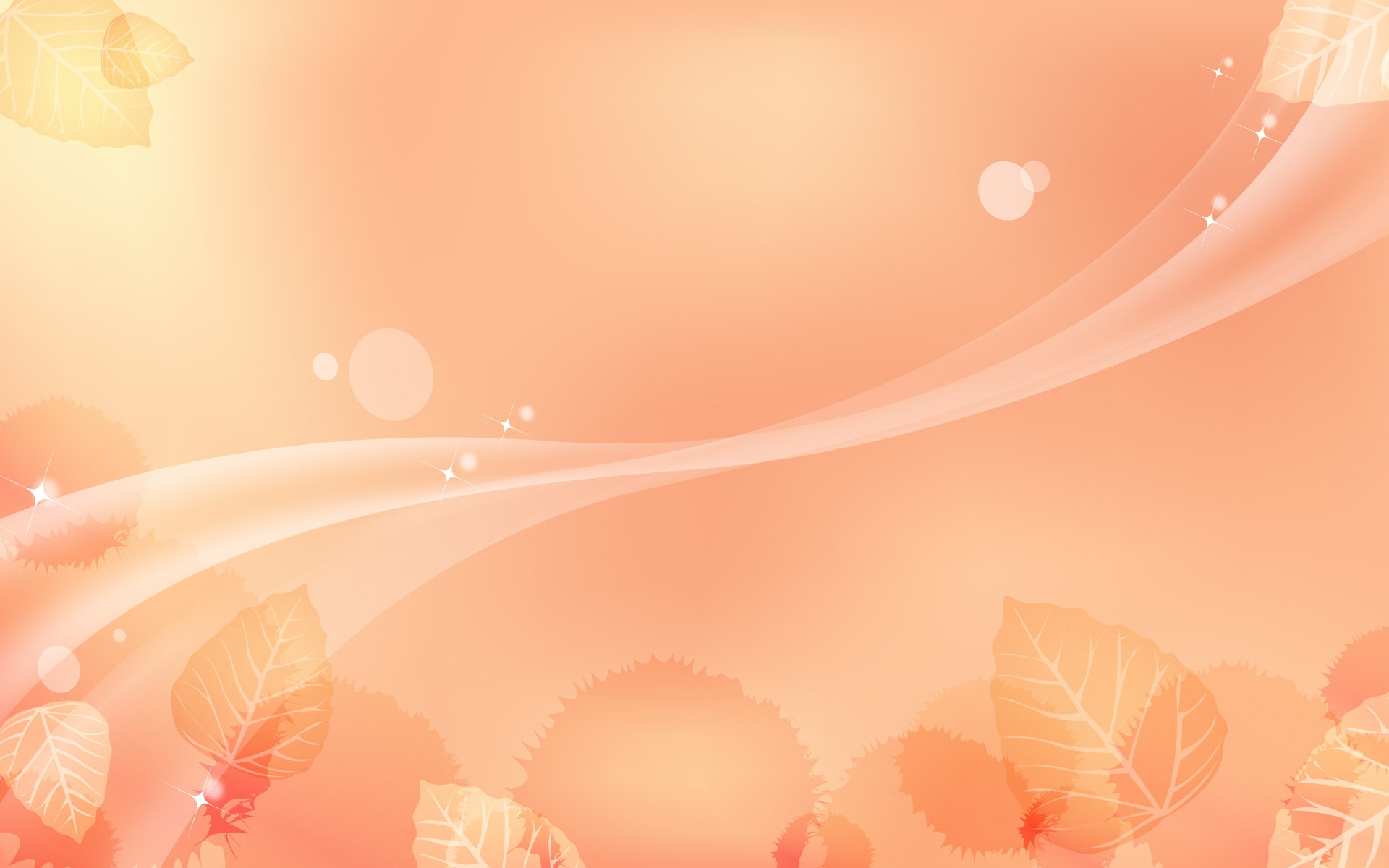 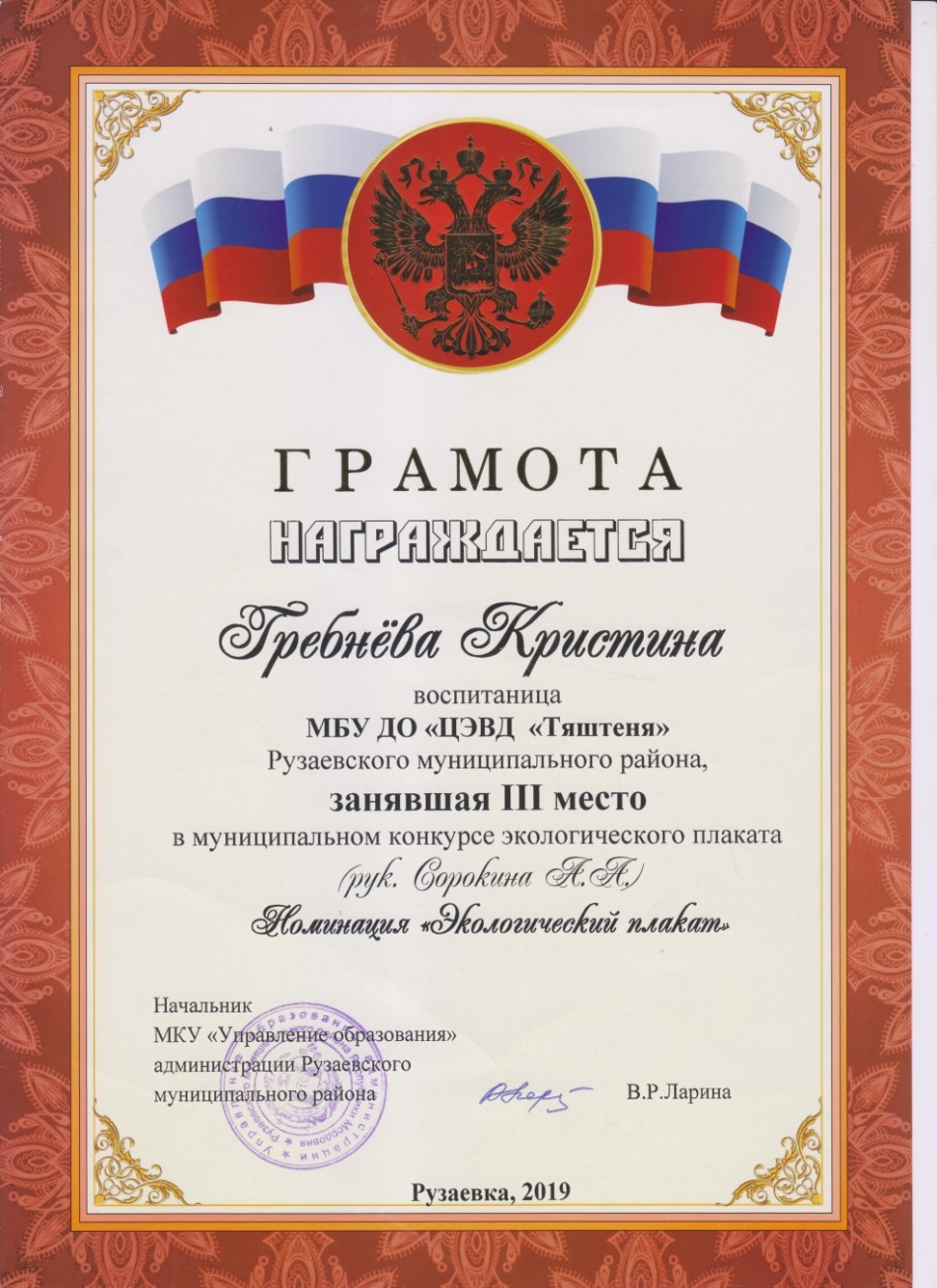 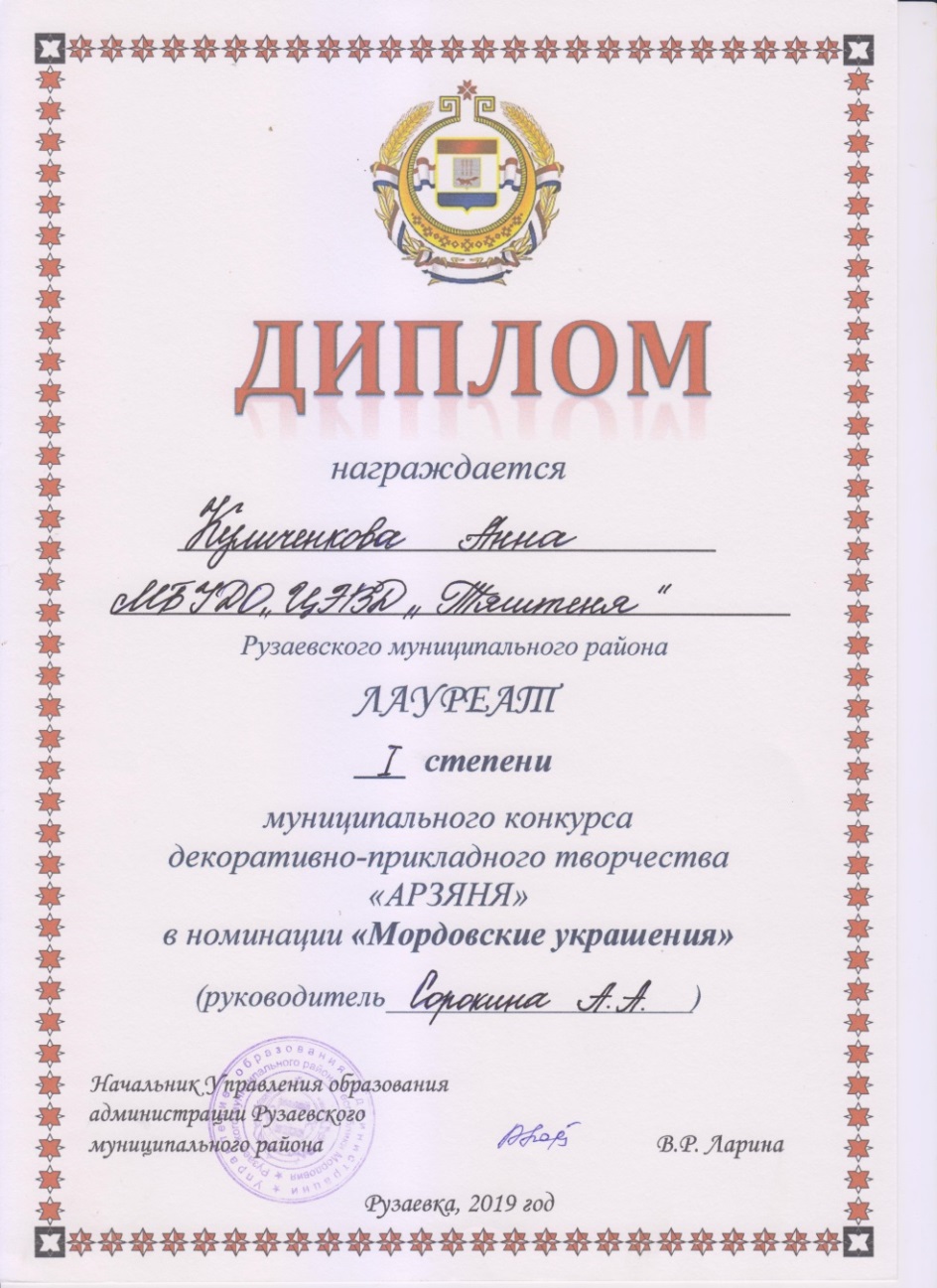 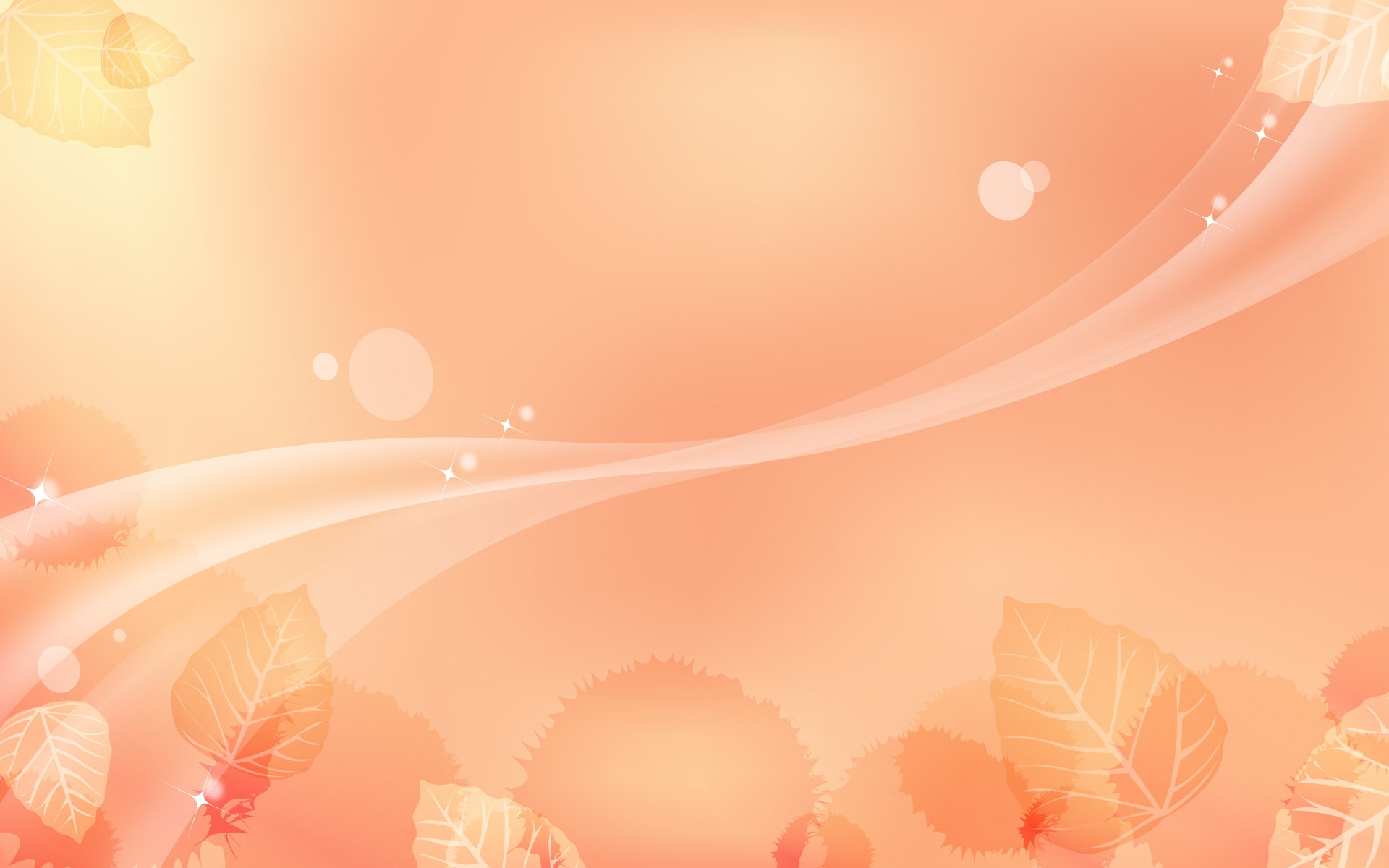 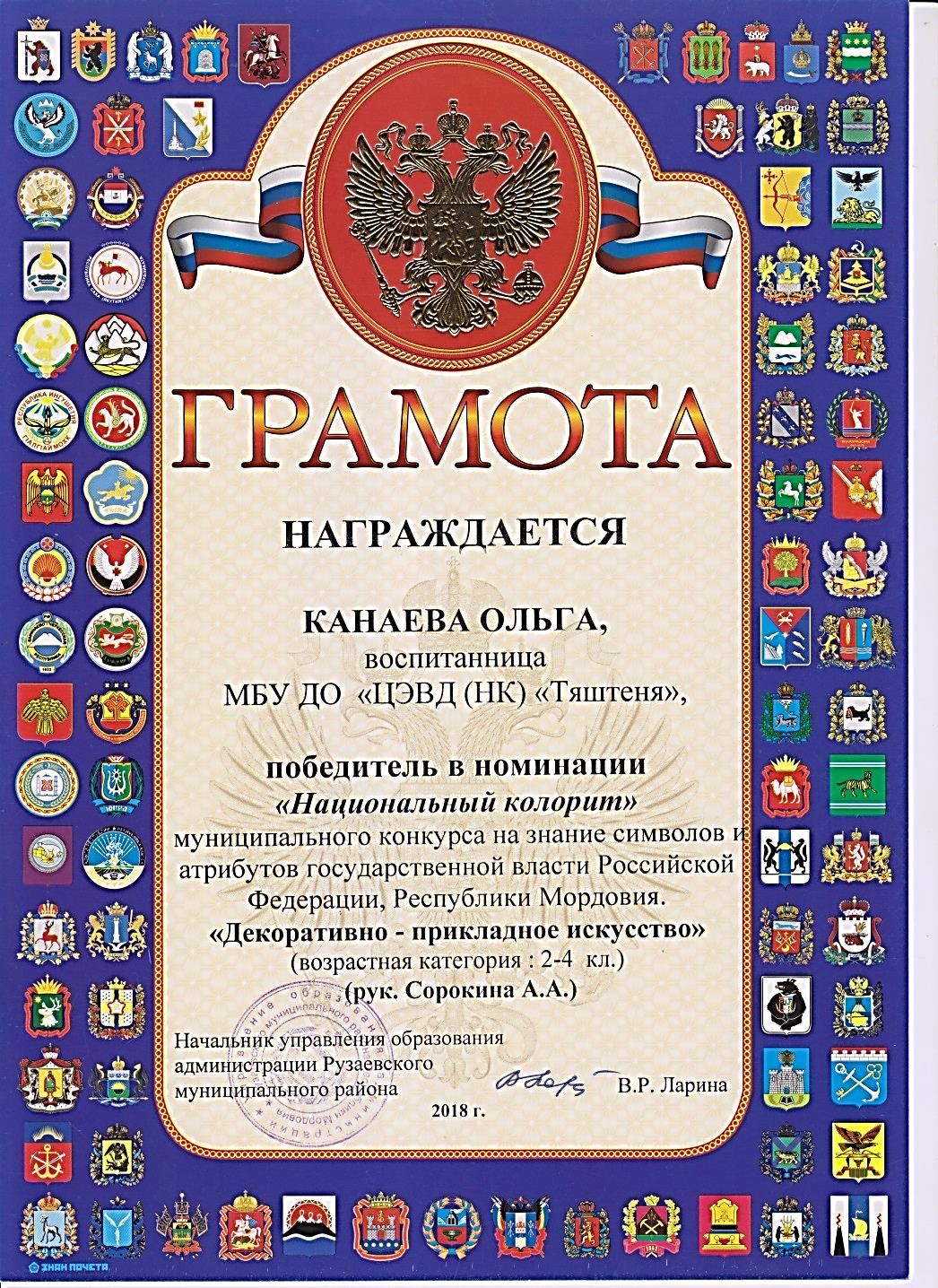 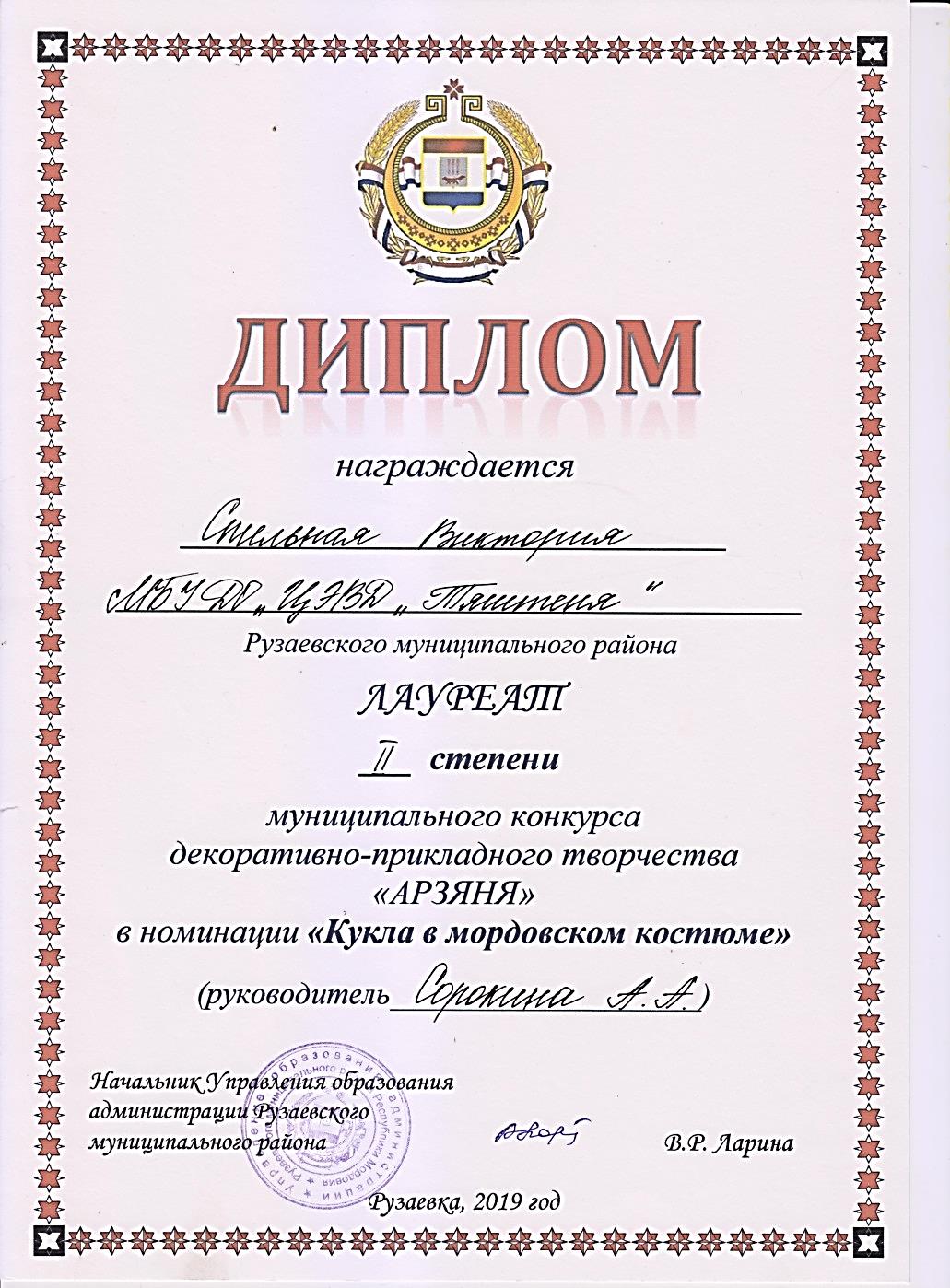 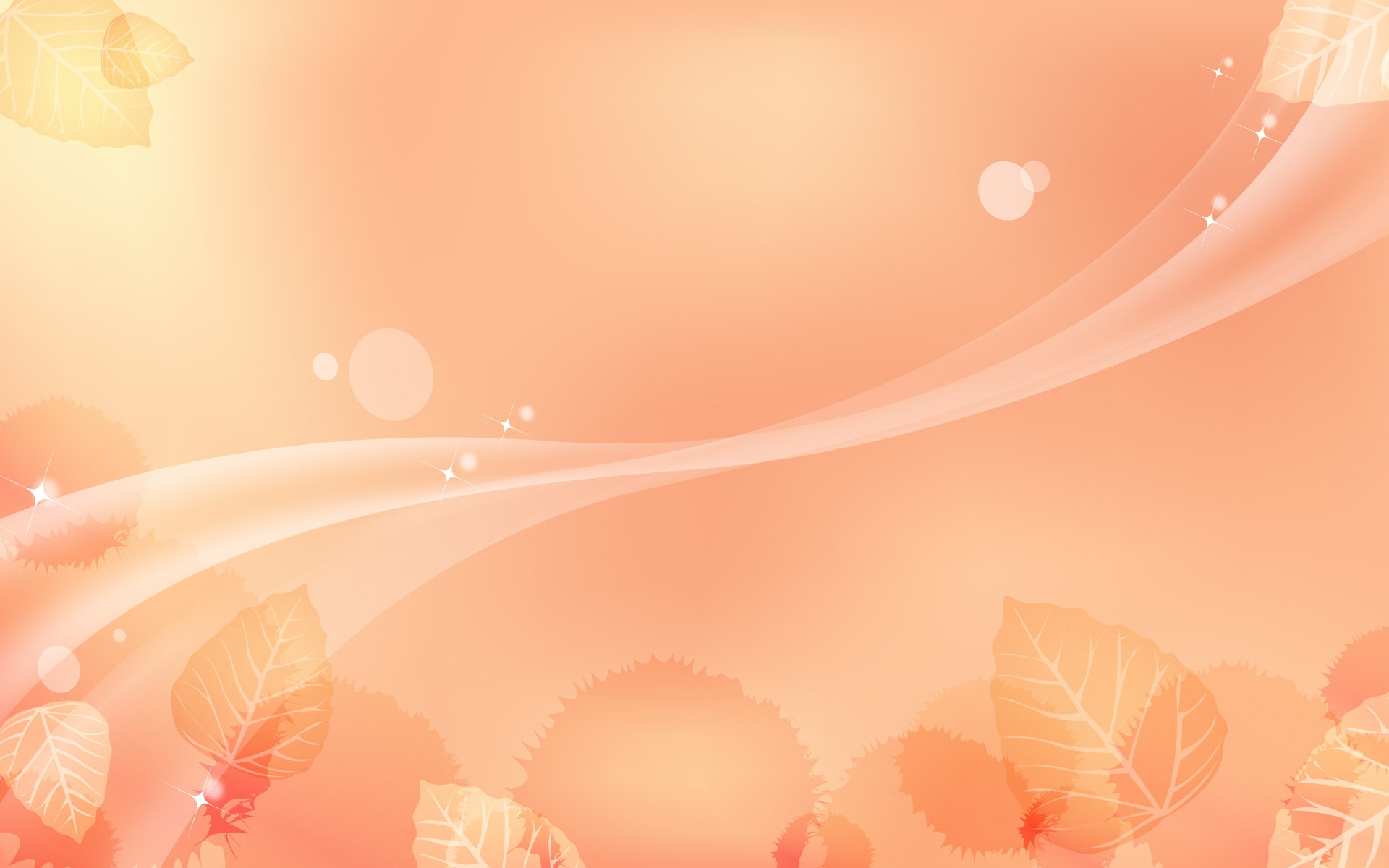 4.Наличие публикаций, включая интернет - публикации
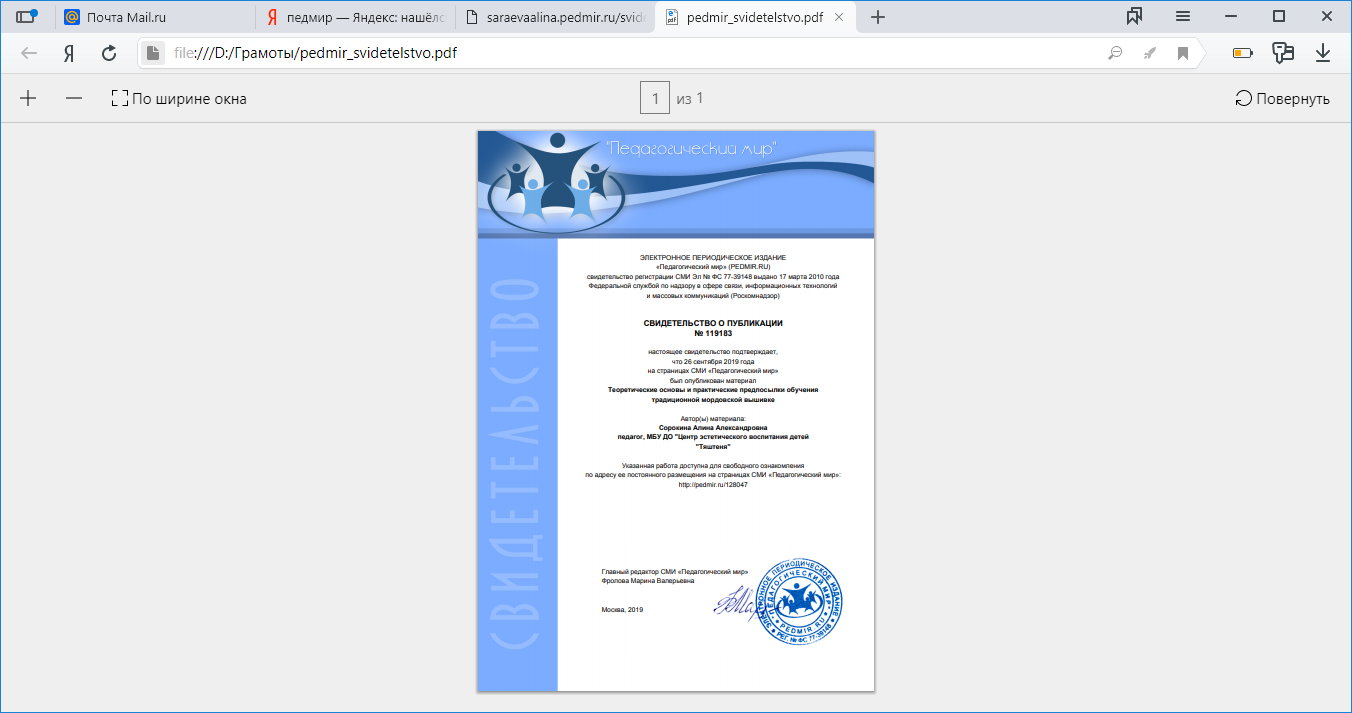 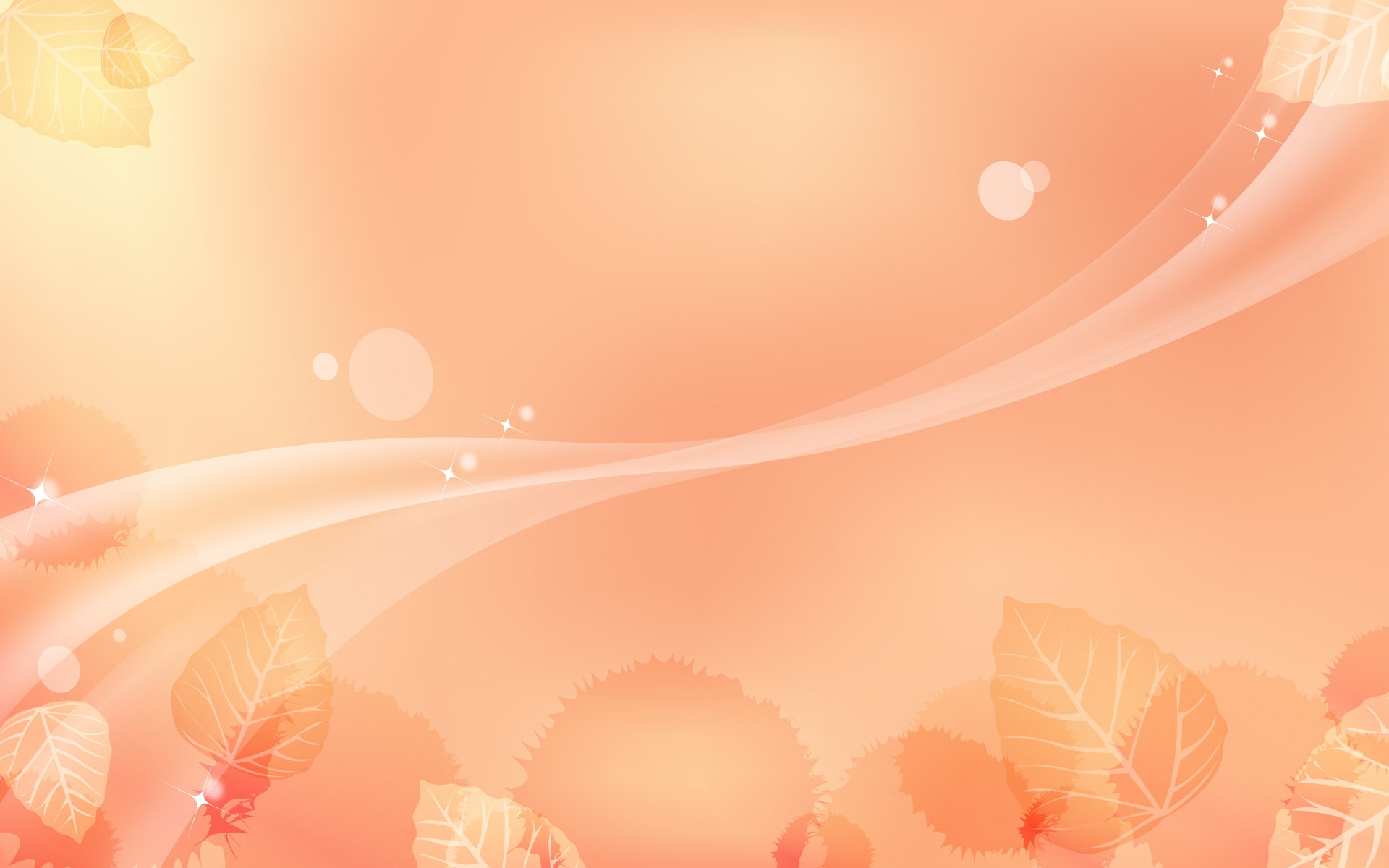 5.Наличие авторских программ, методических пособий
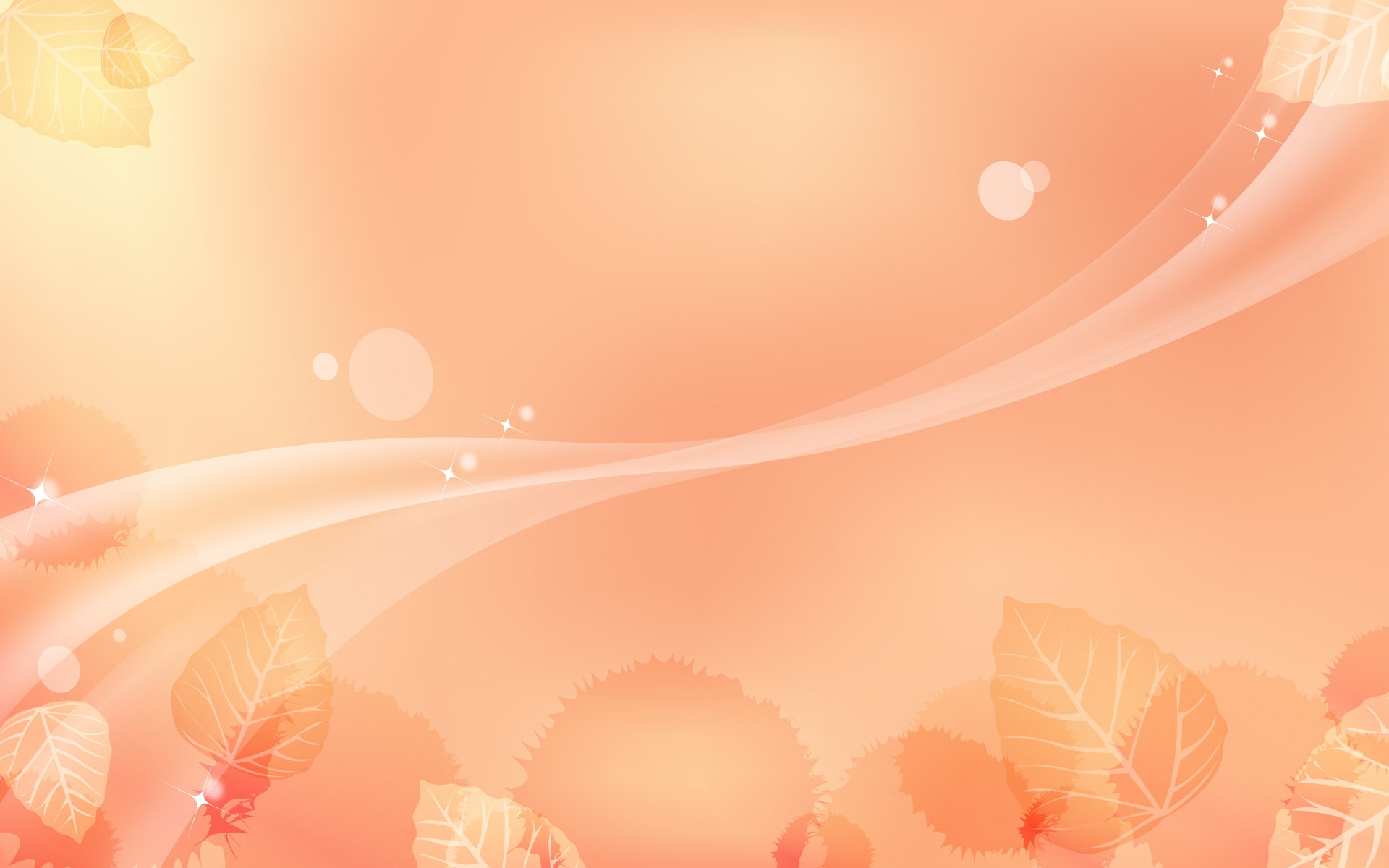 6.Выступления на заседаниях методических советов, научно-практических конференциях, педагогических чтениях, семинарах, секциях, форумах, радиопередачах (очно)
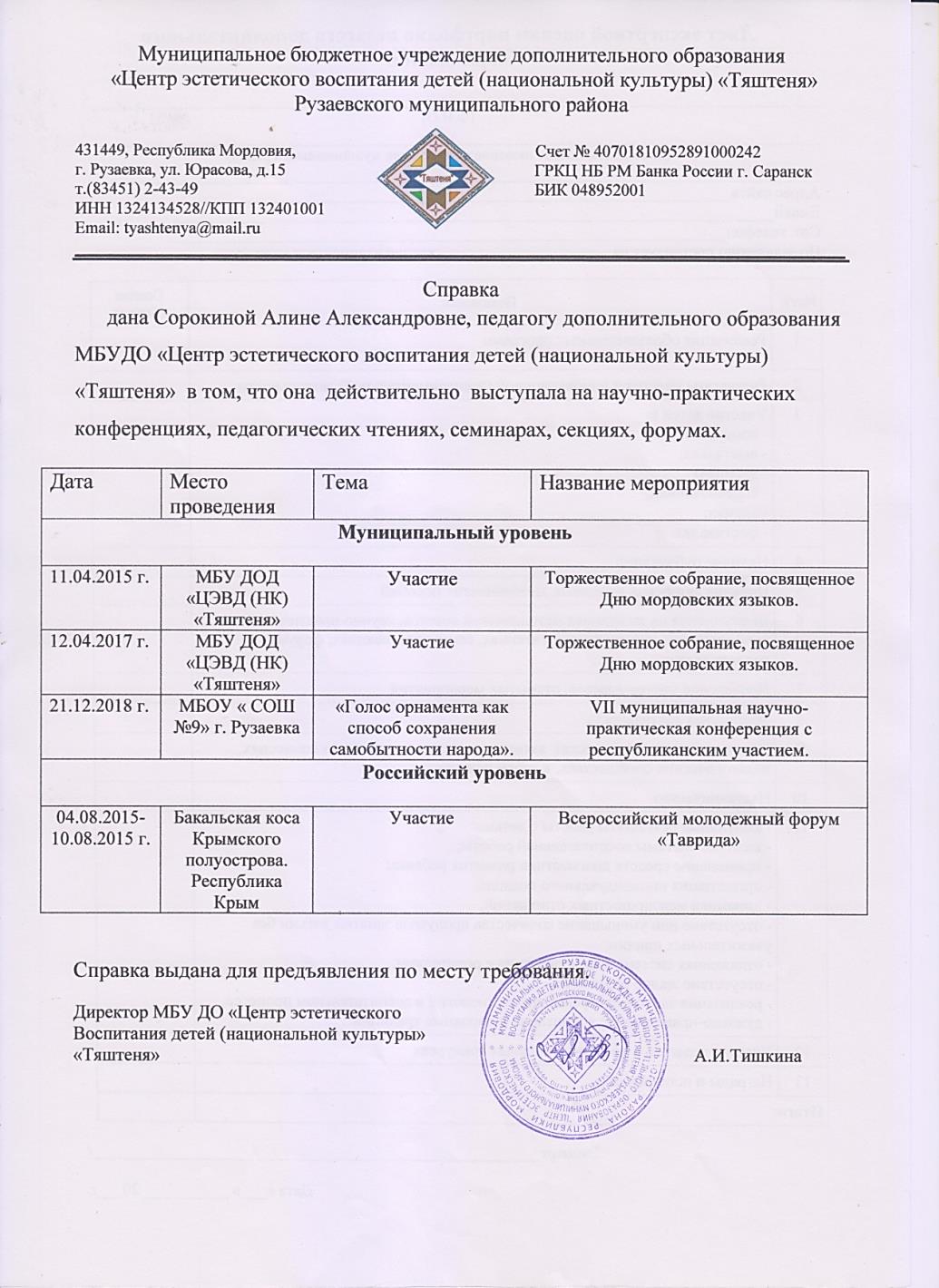 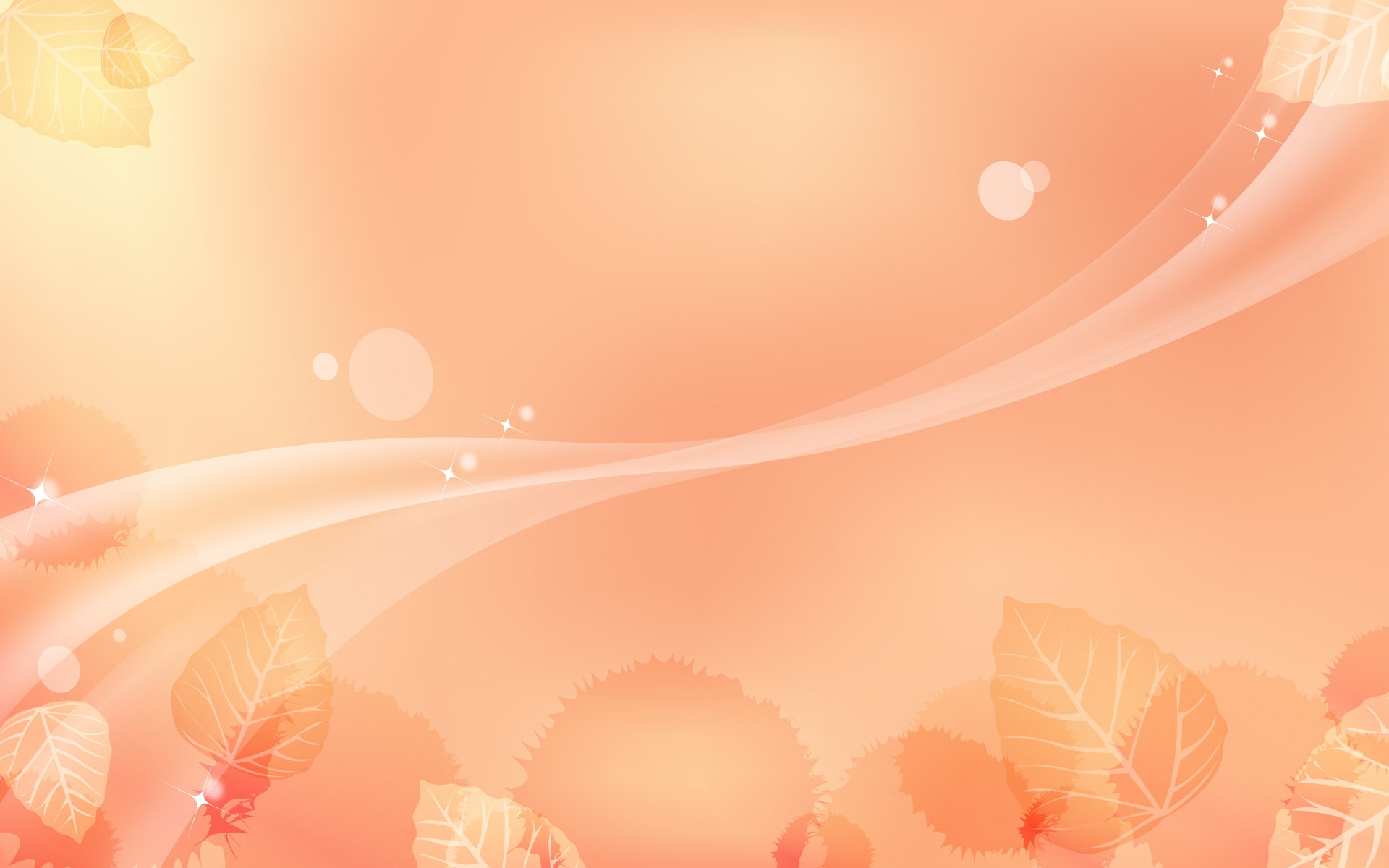 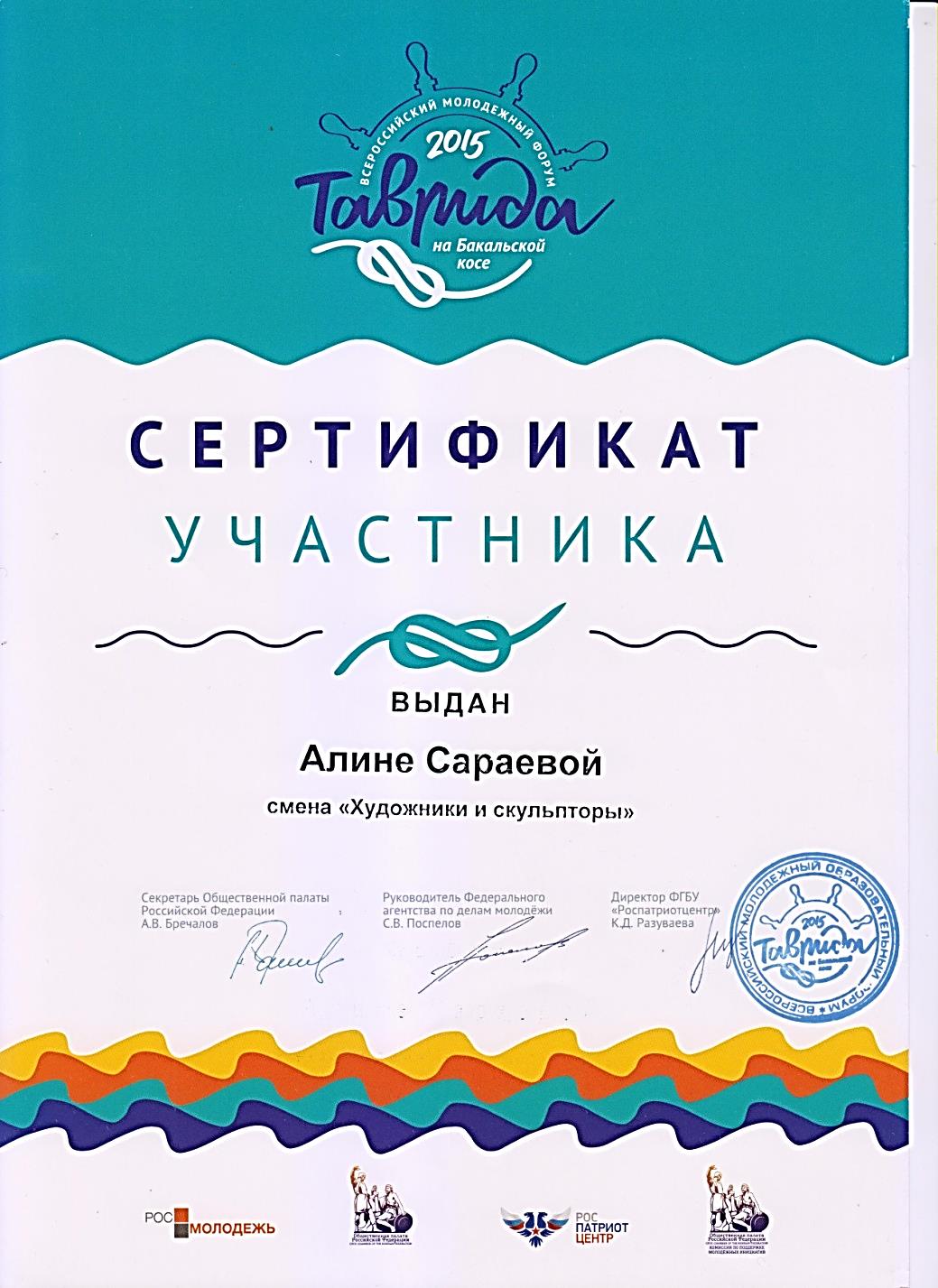 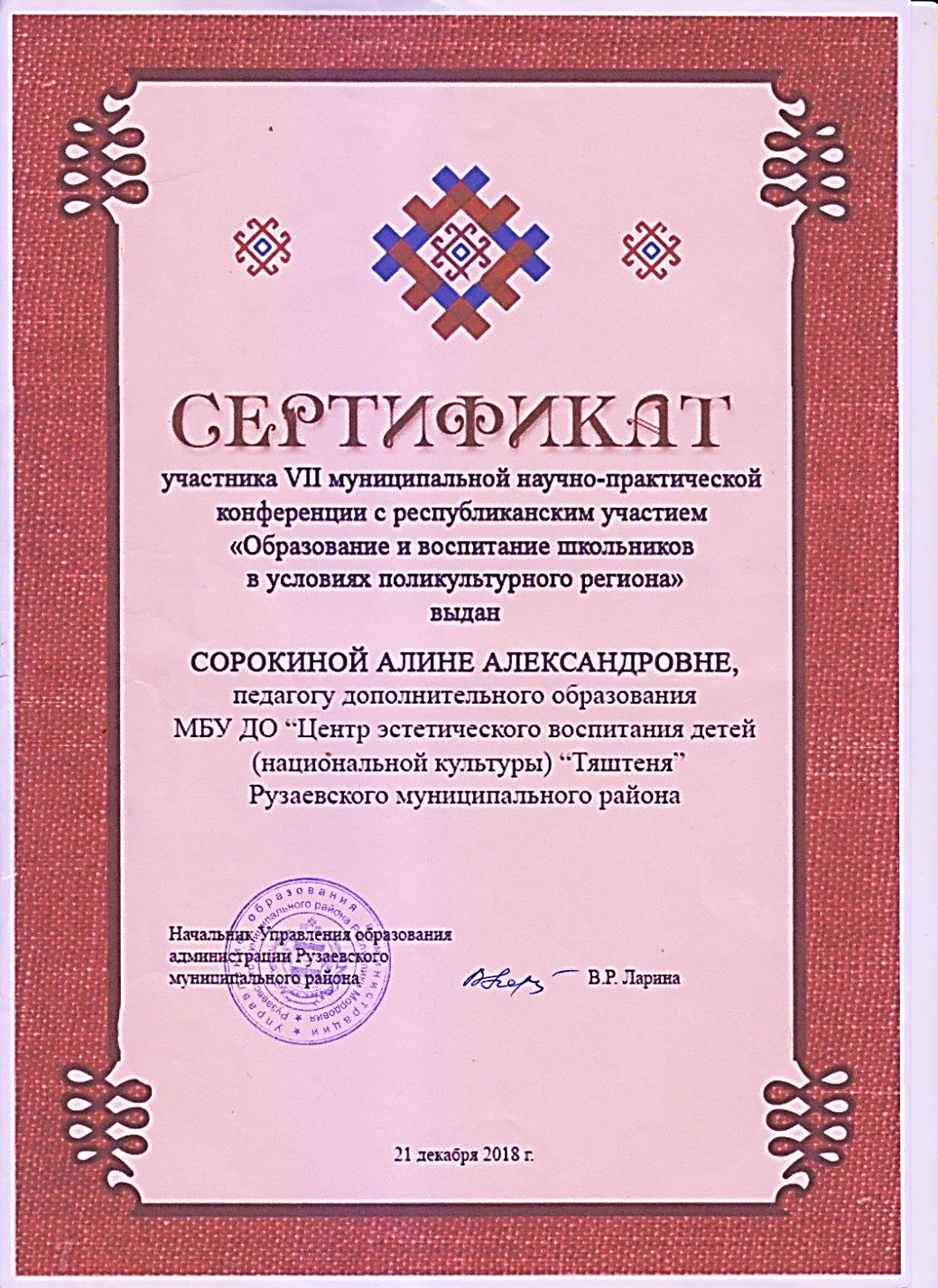 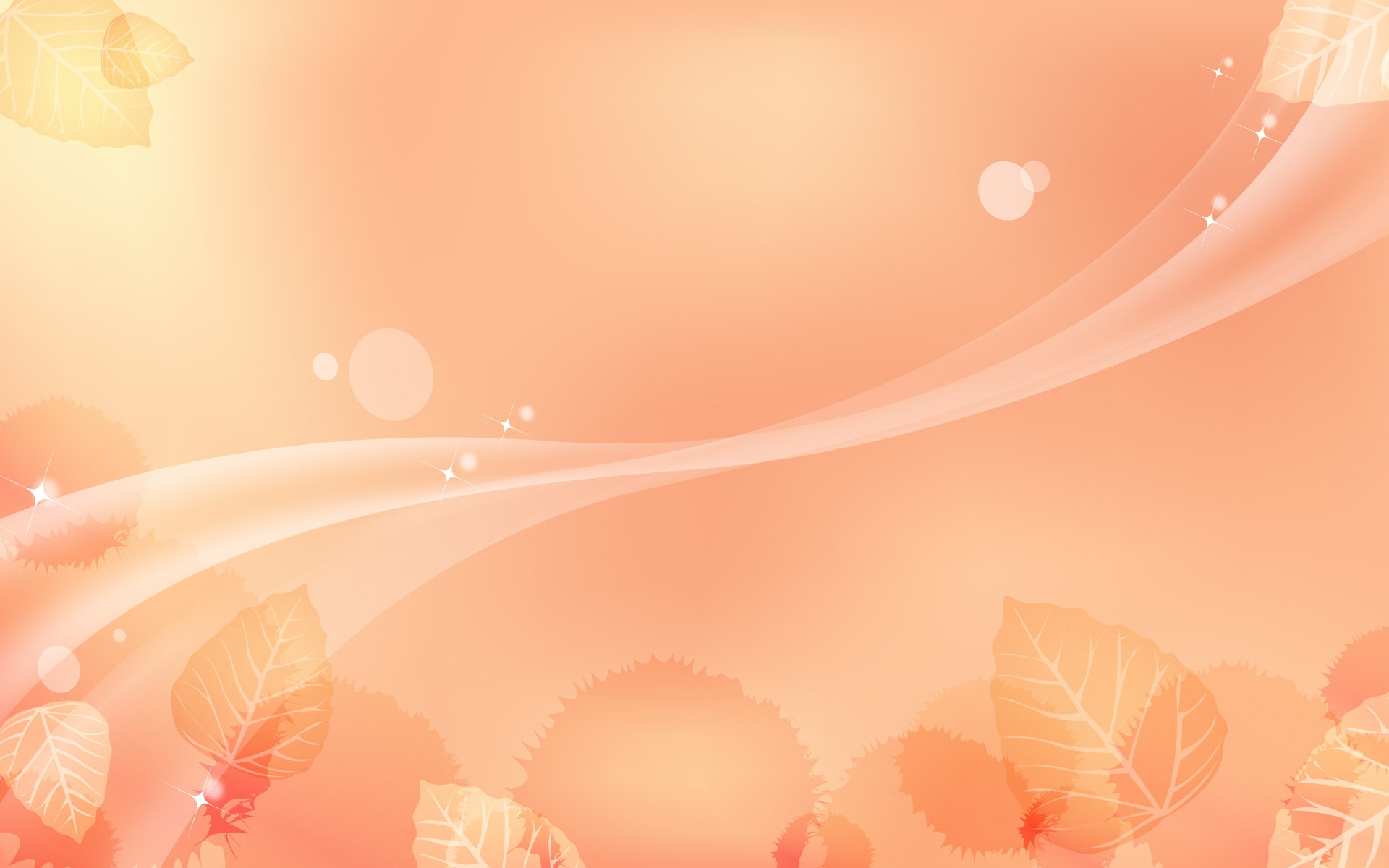 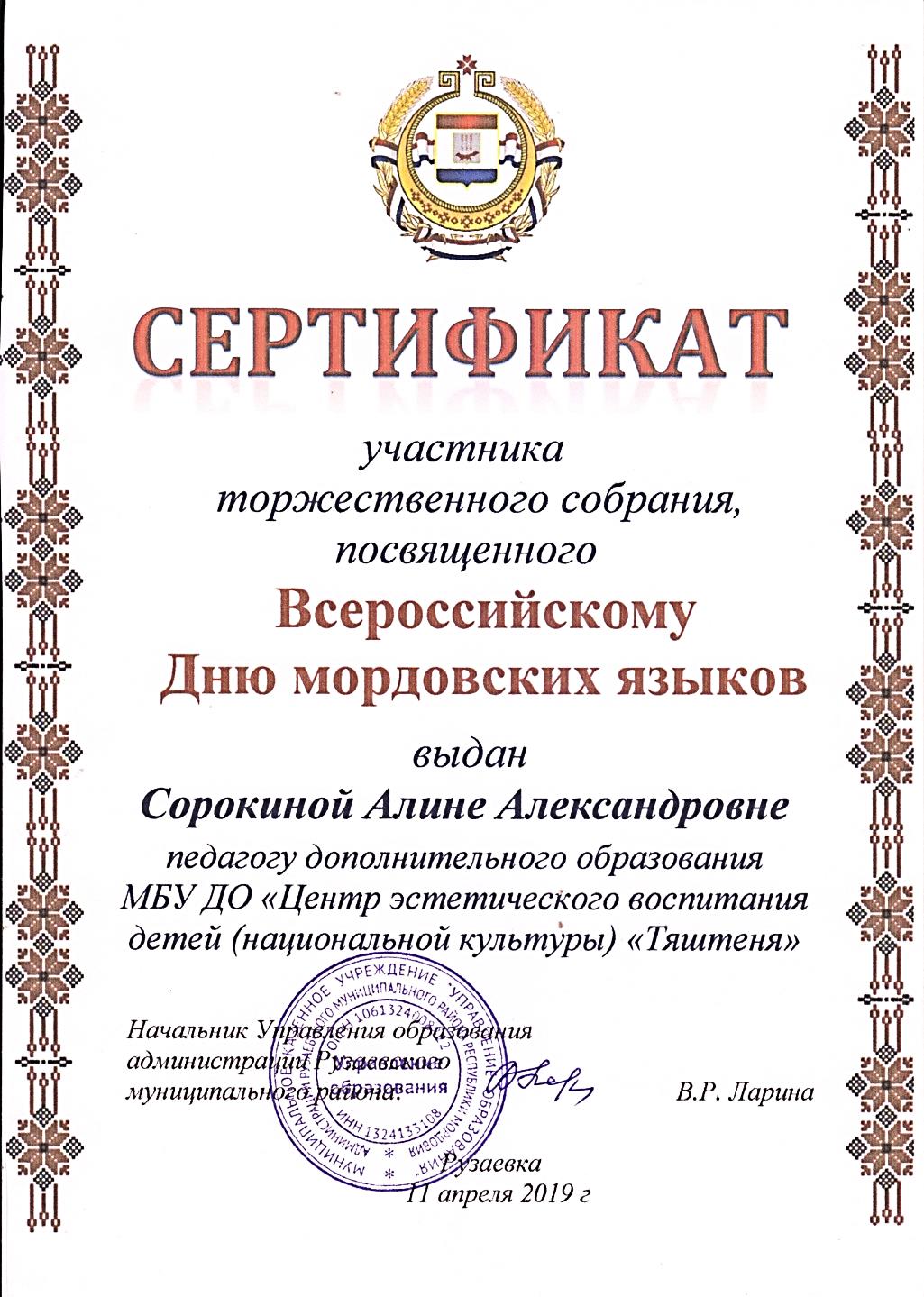 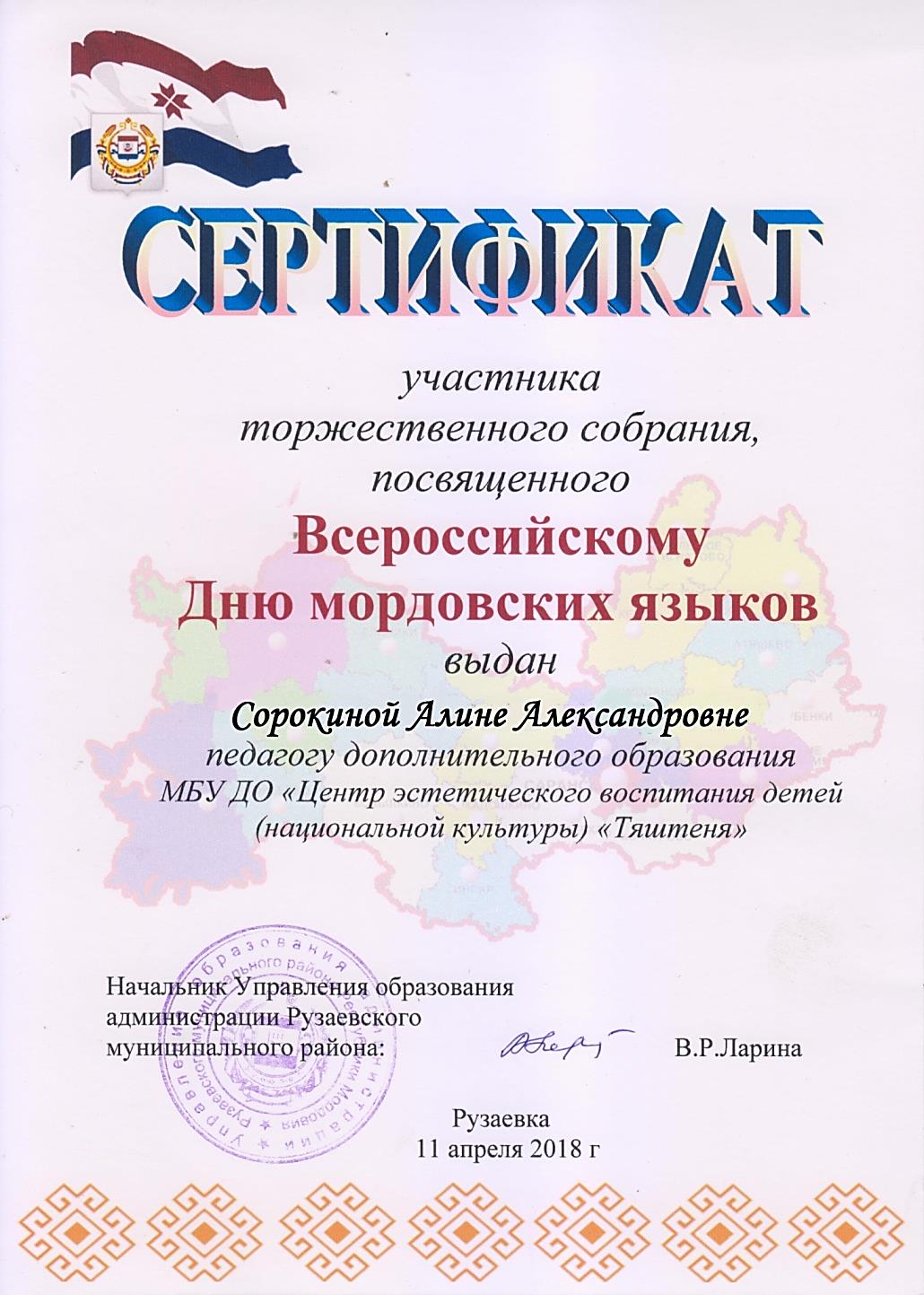 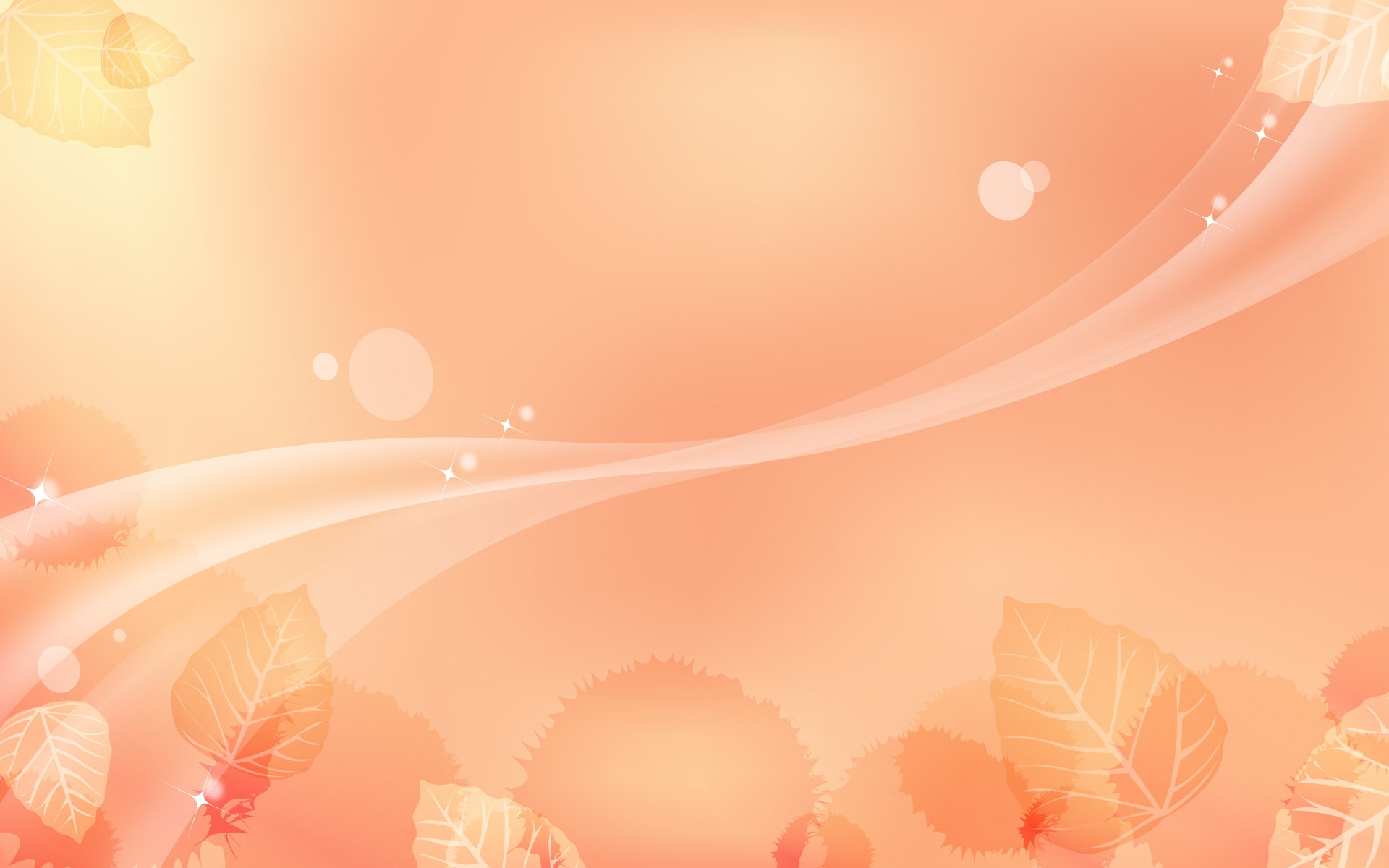 7. Проведение мастер-классов, открытых мероприятий
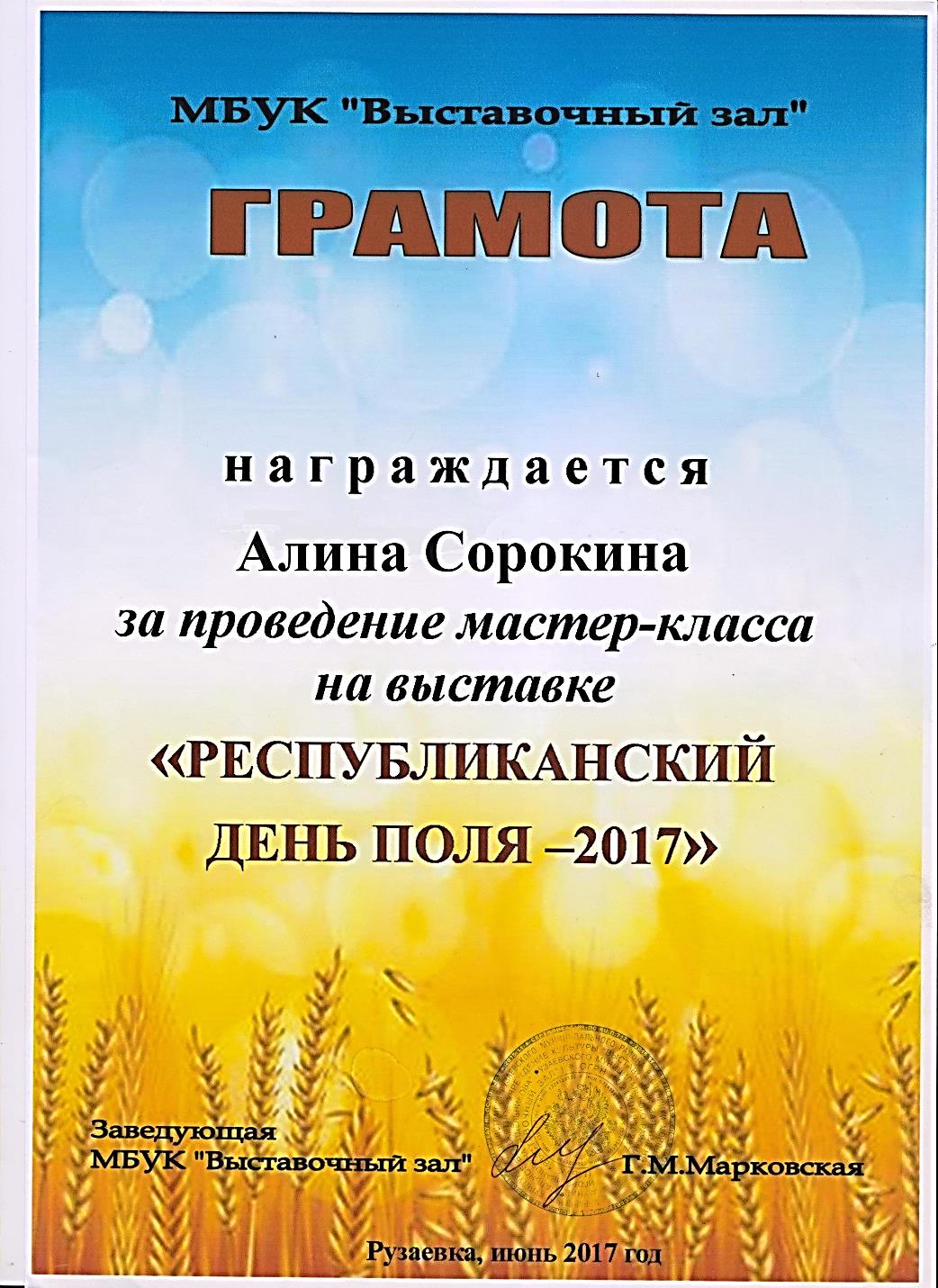 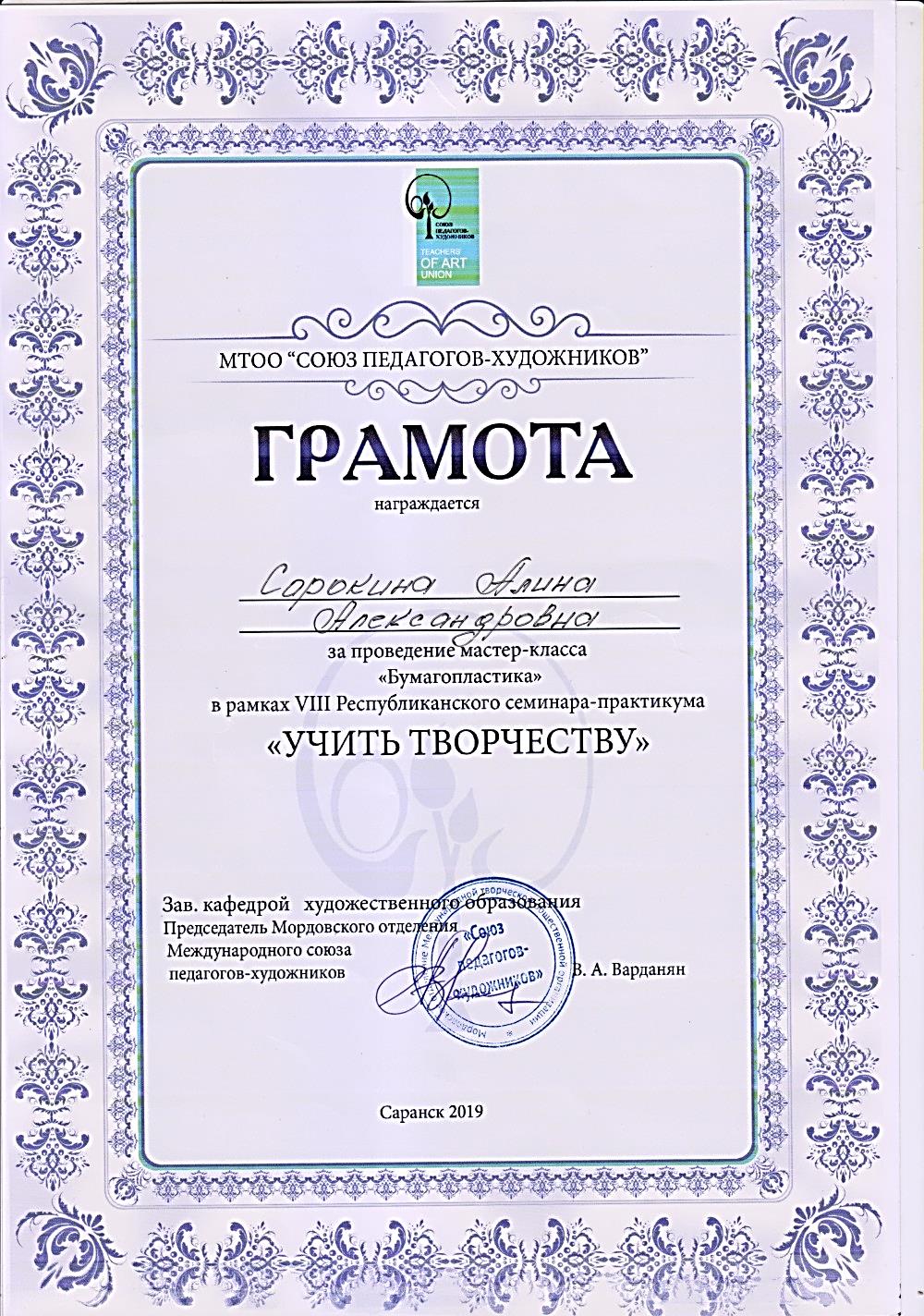 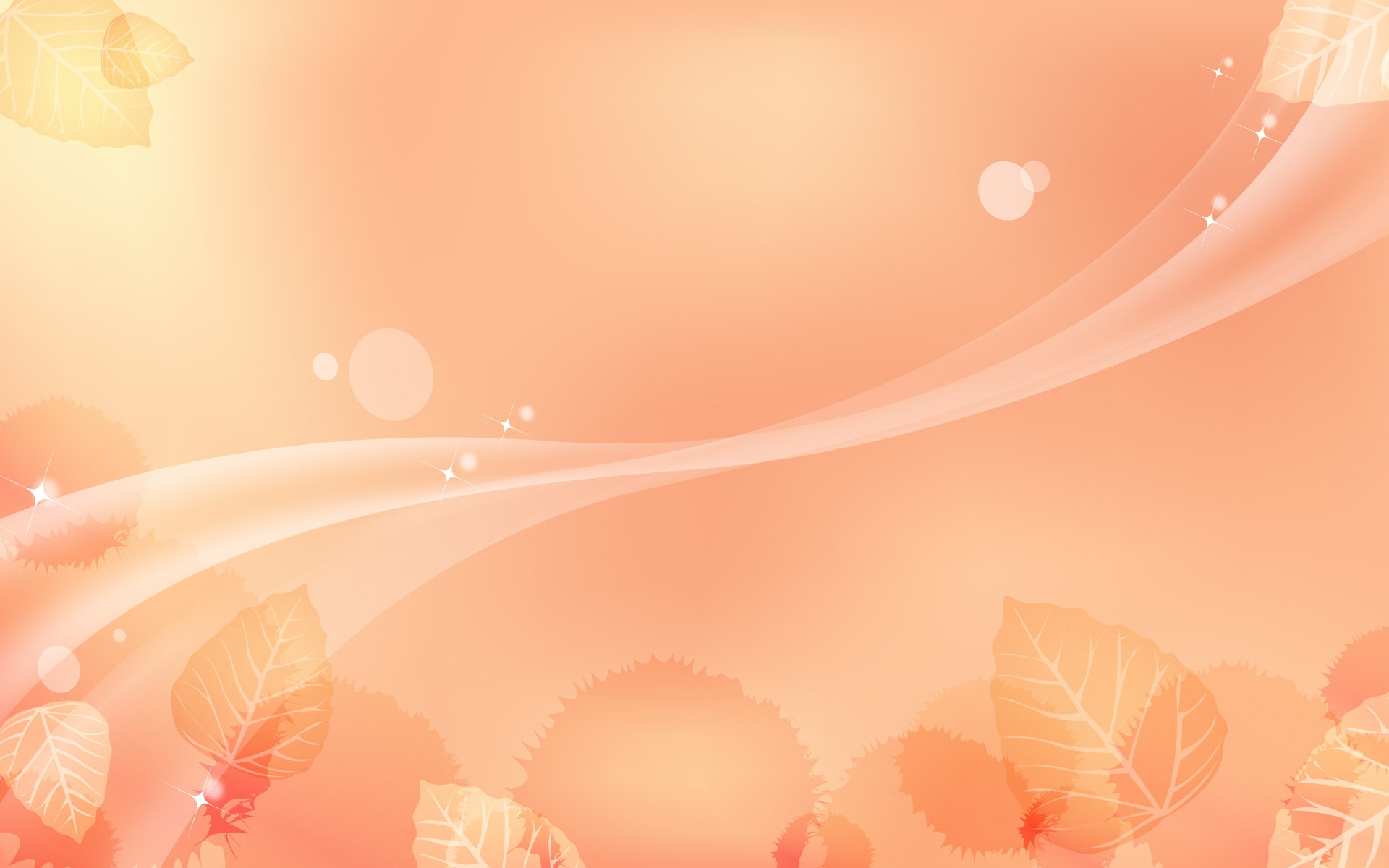 8. Экспертная деятельность
9.Общественно-педагогическая активность педагога: участие в комиссиях, педагогических комиссиях , в жюри конкурсов
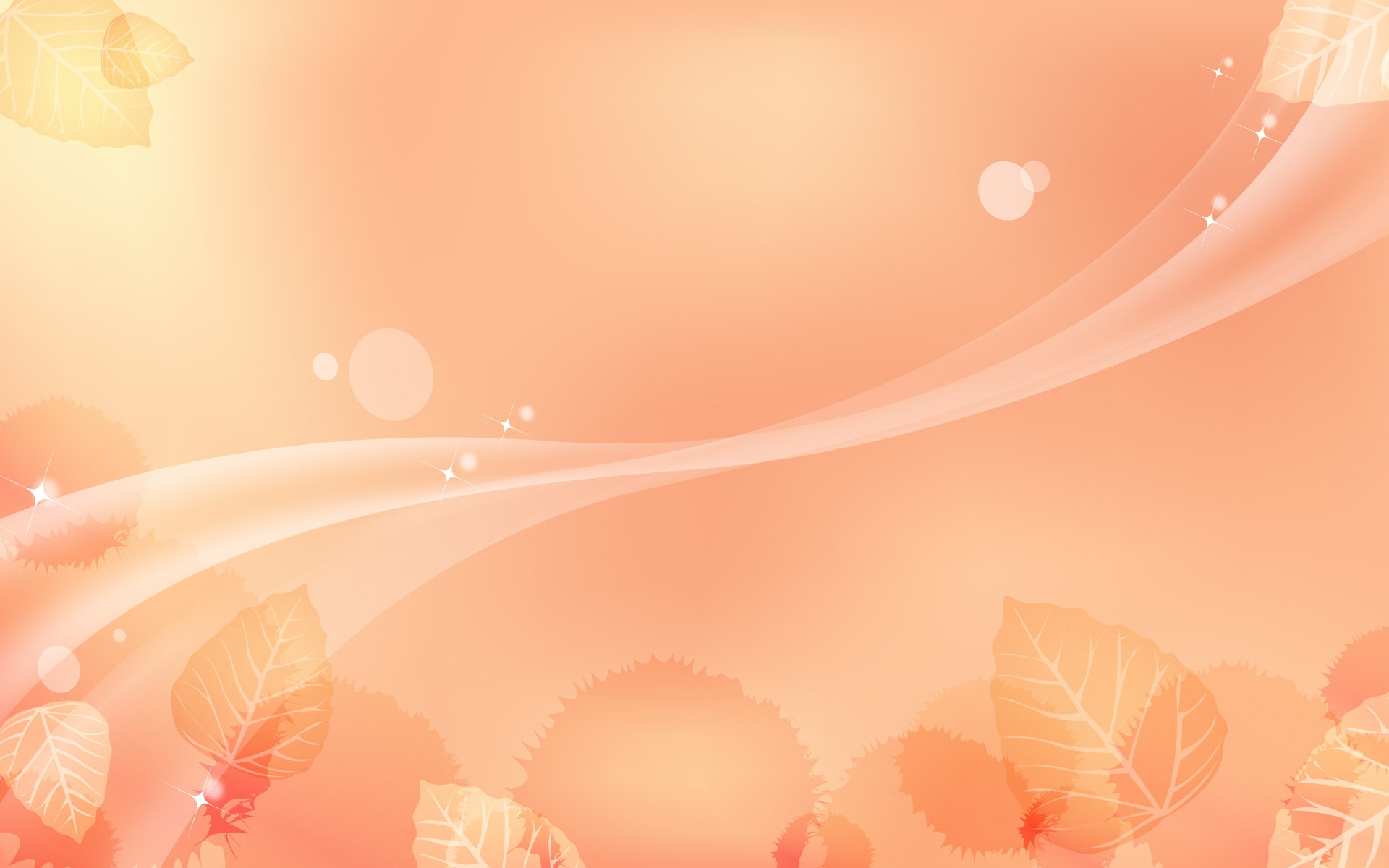 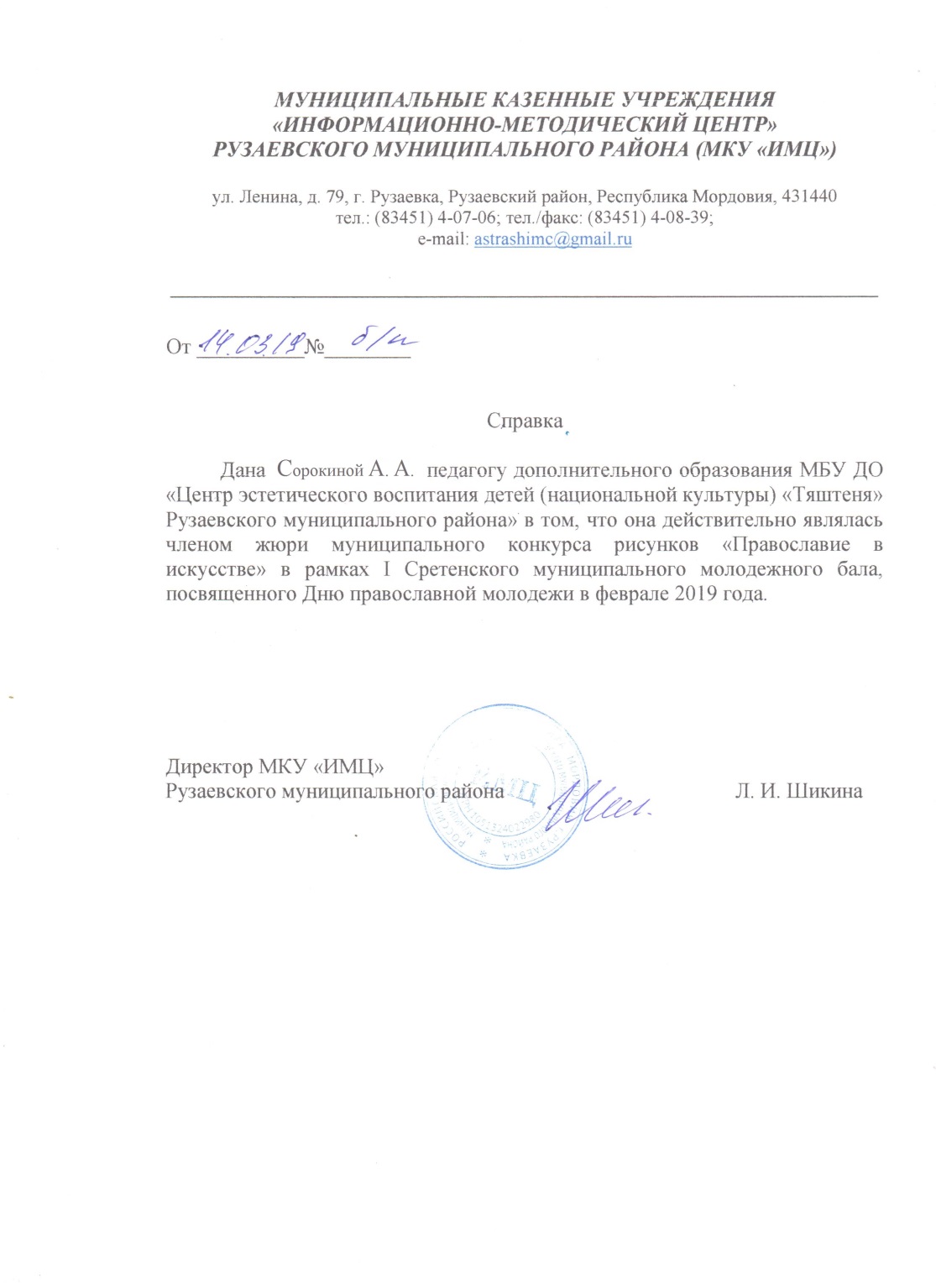 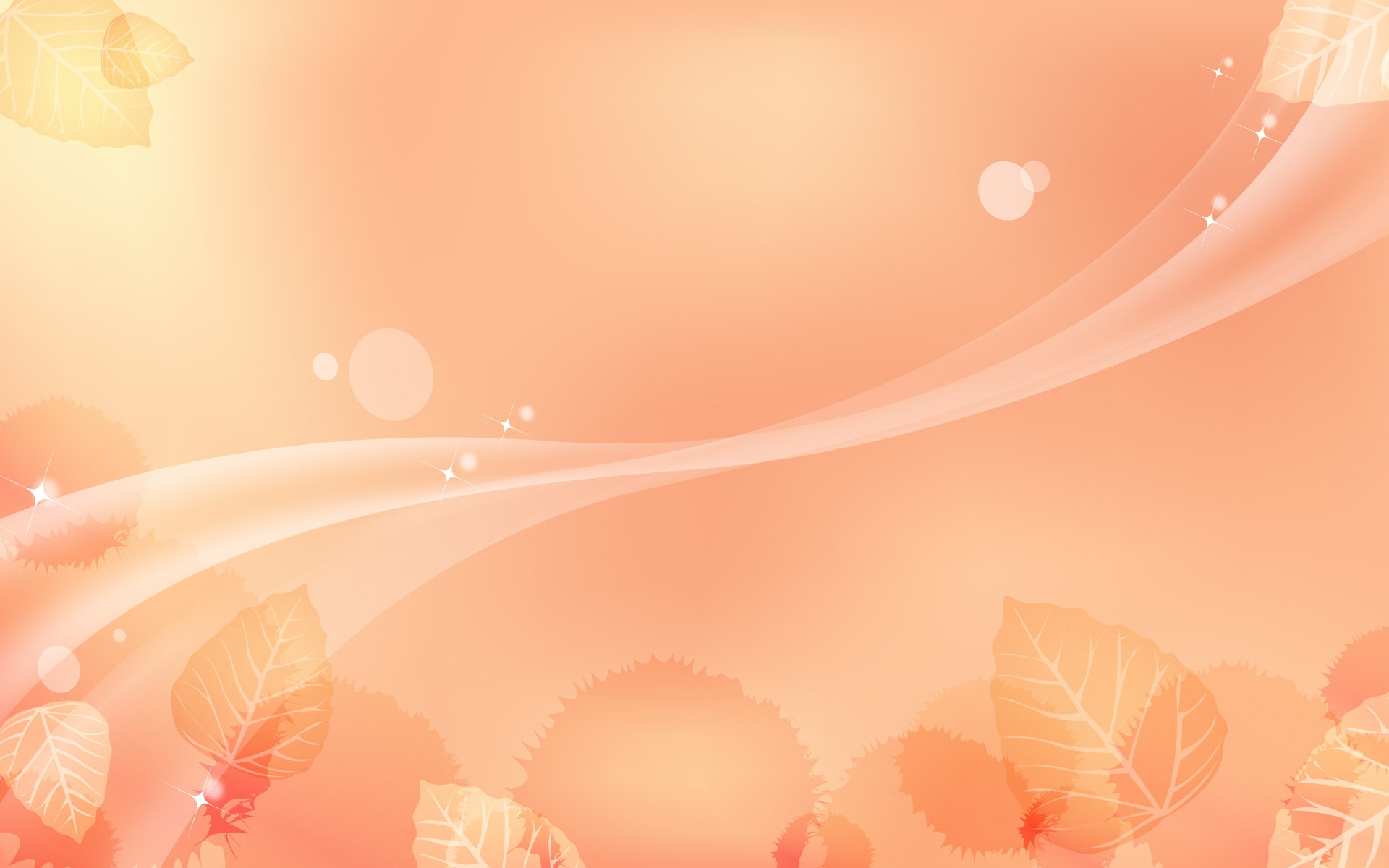 10. Наставничество
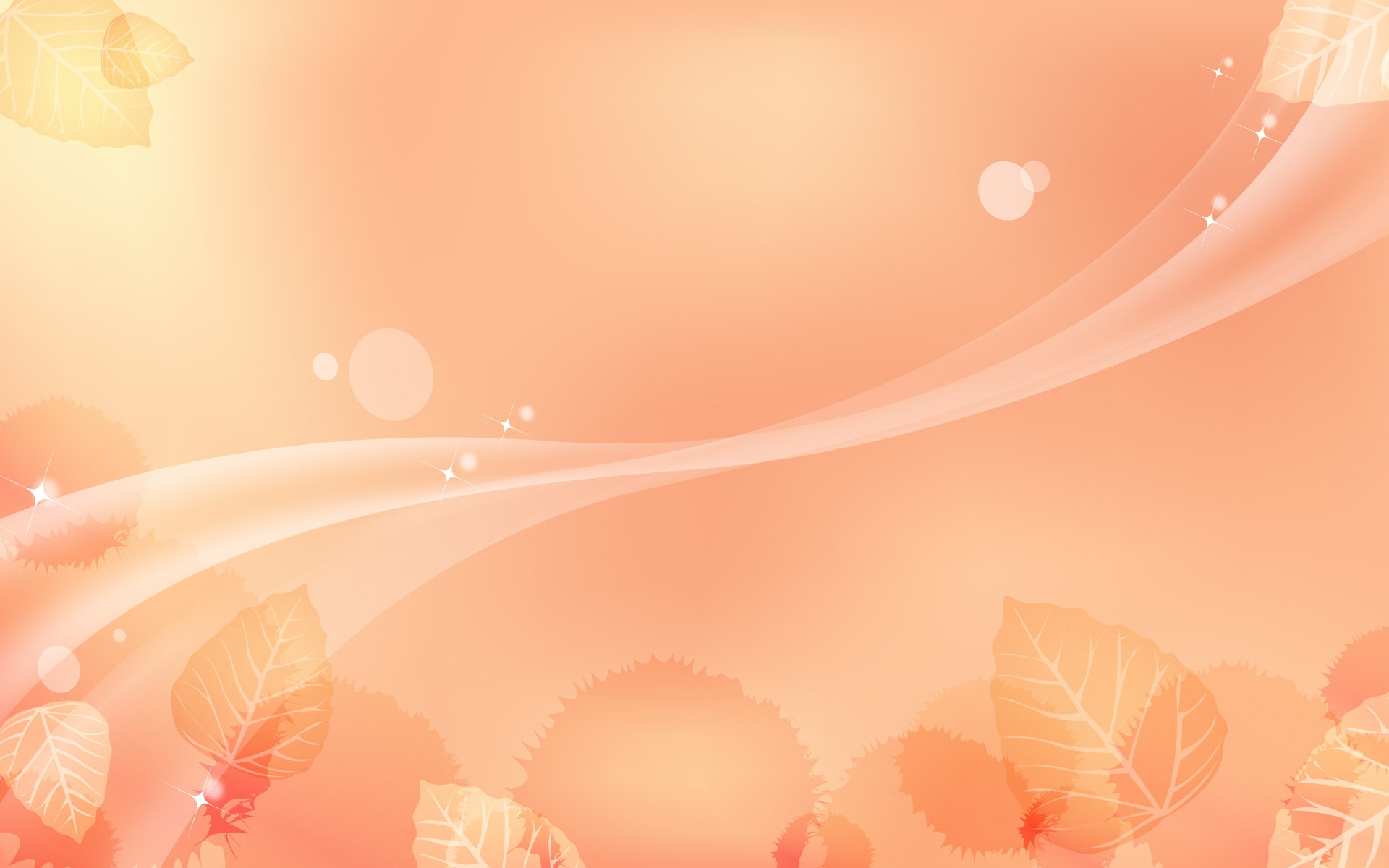 11.Позитивные результаты работы с детьми
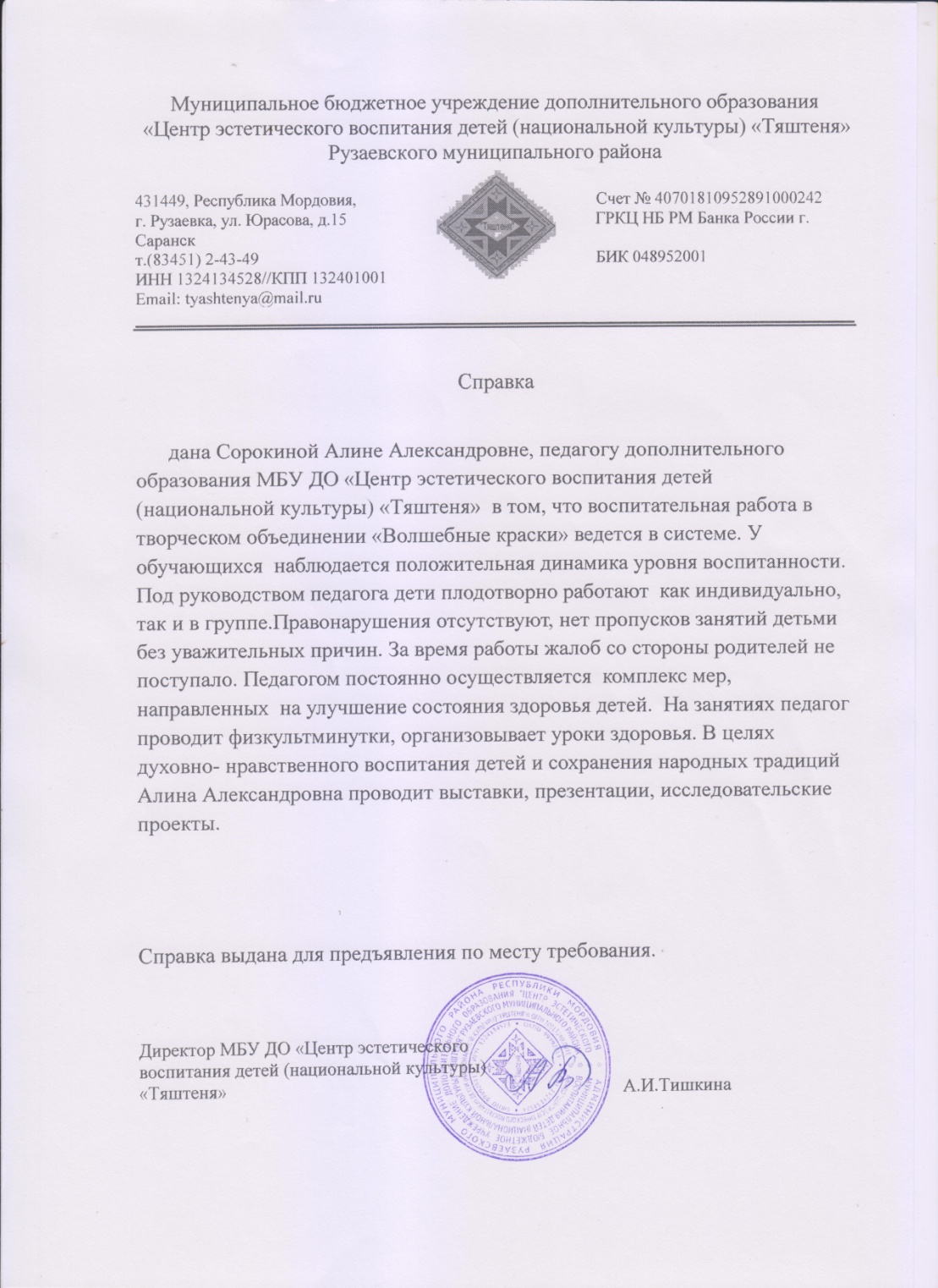 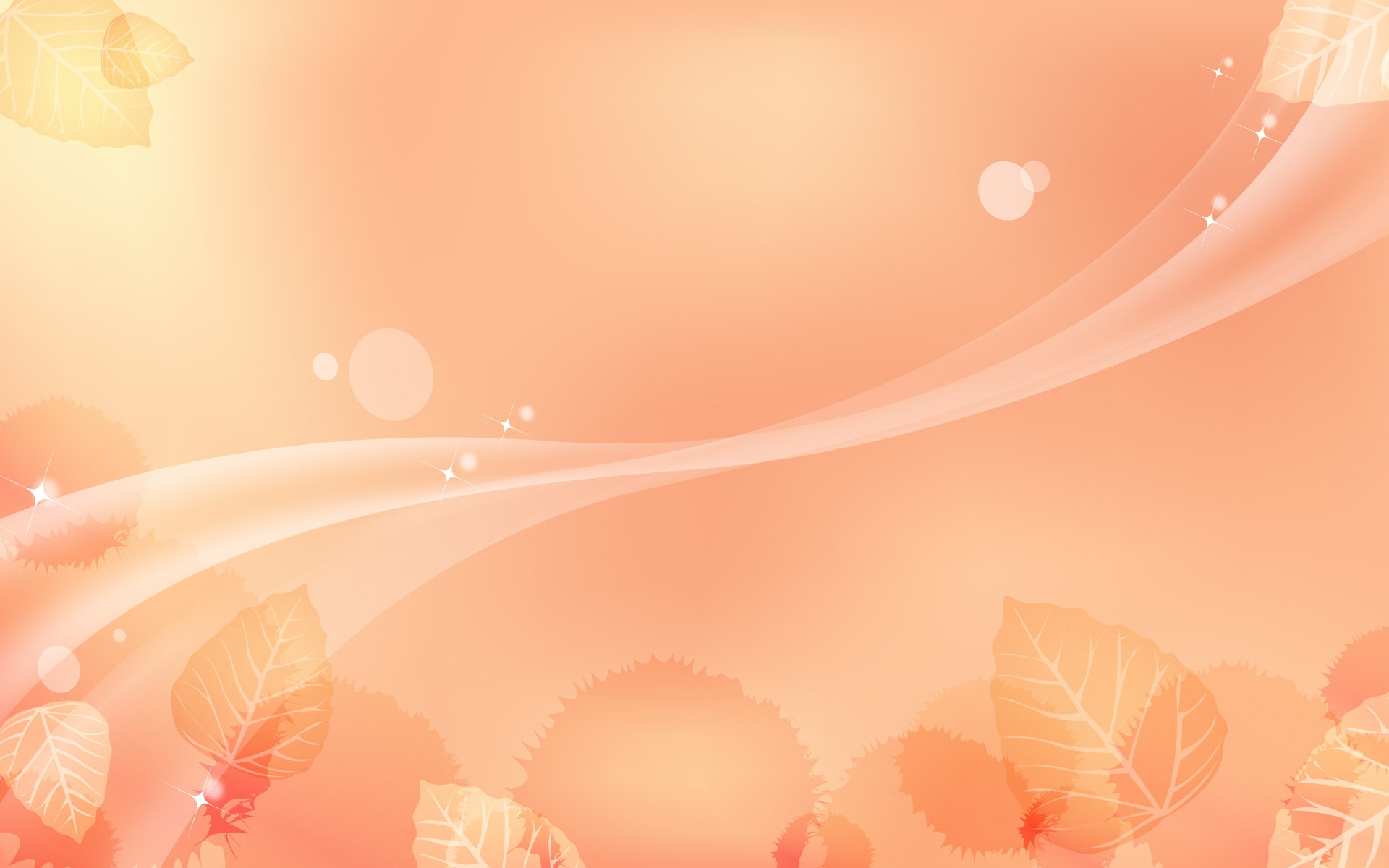 12.Участие педагога в профессиональных конкурсахУчастие в очных муниципальных конкурсах
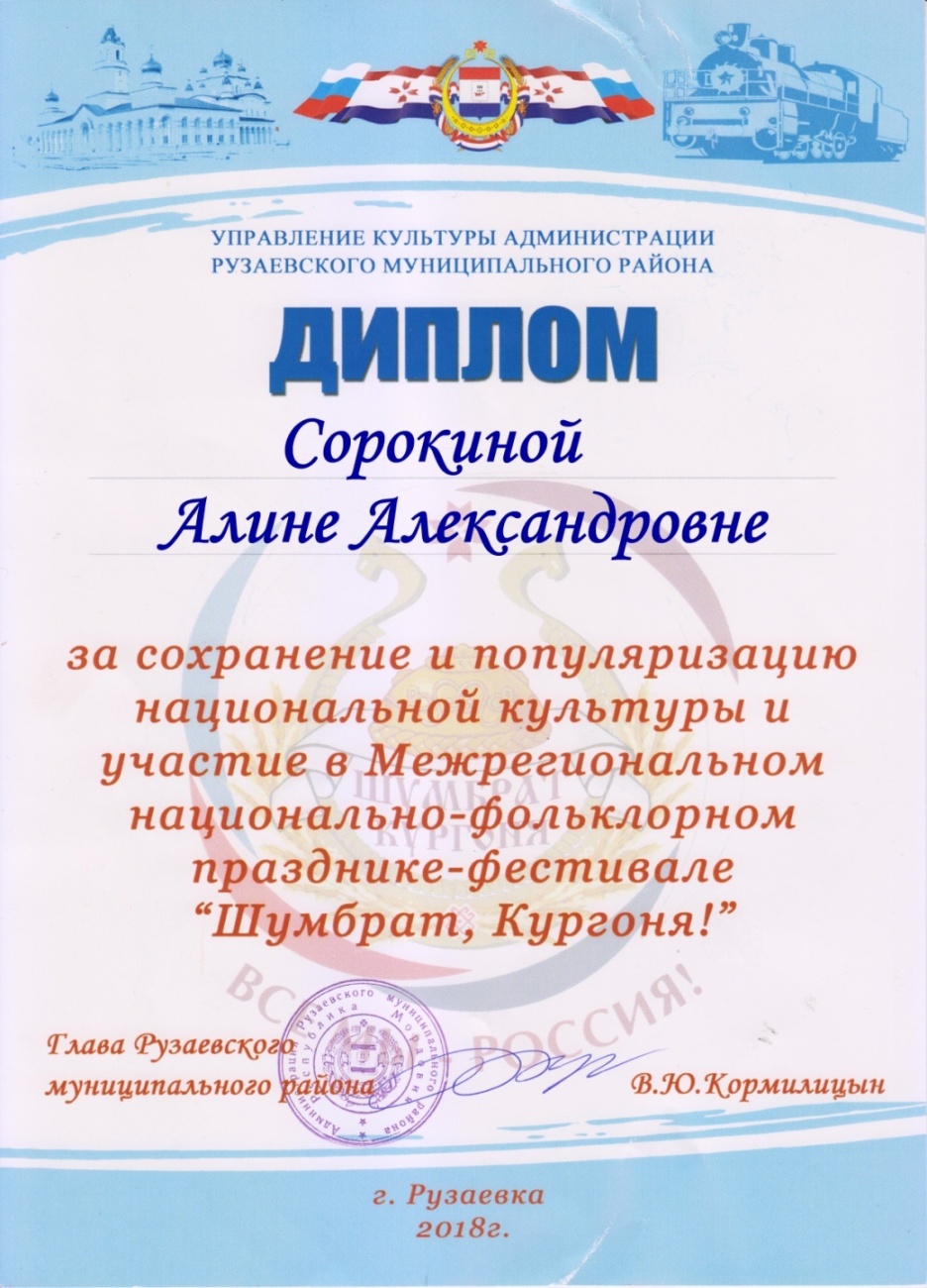 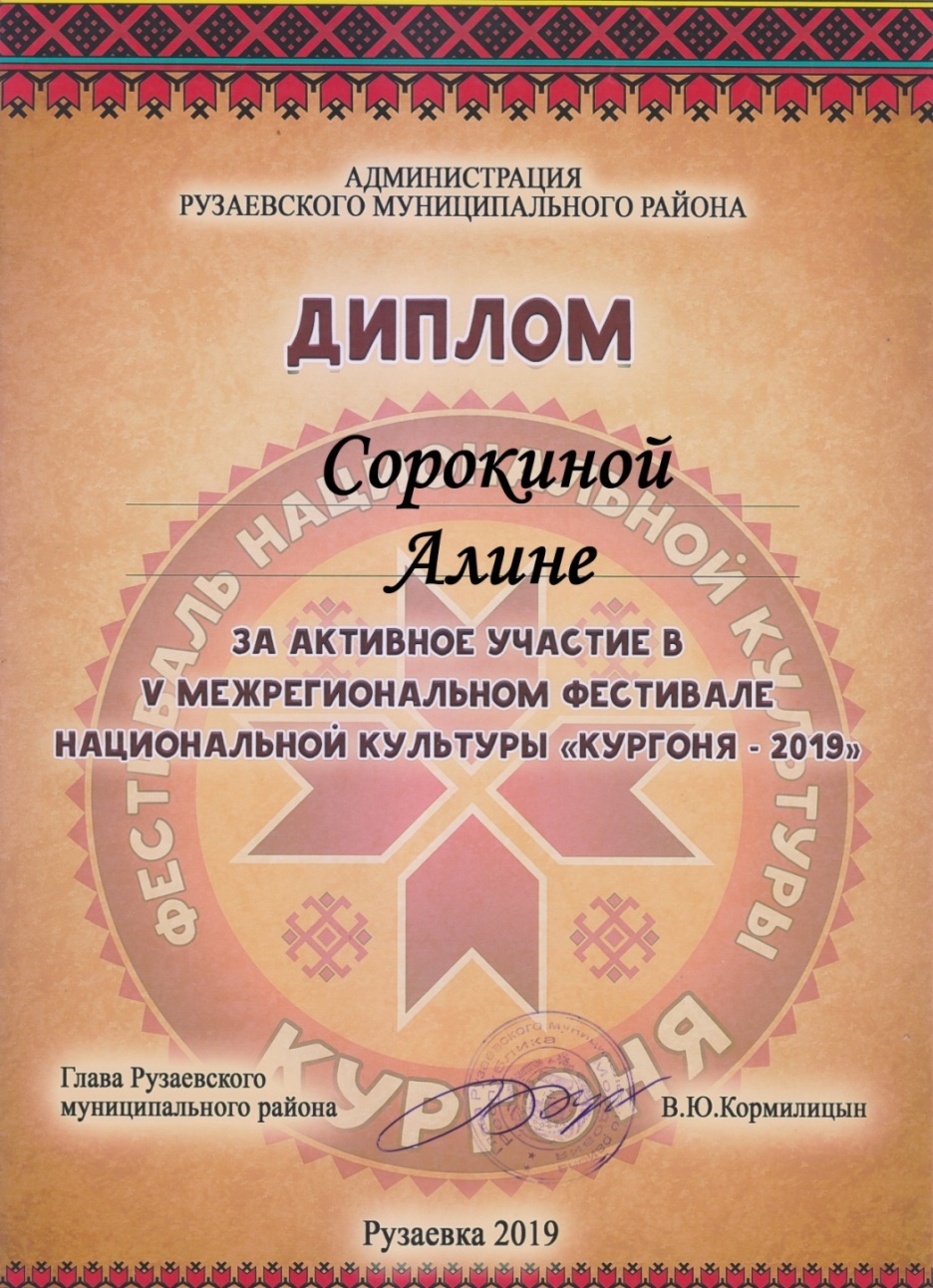 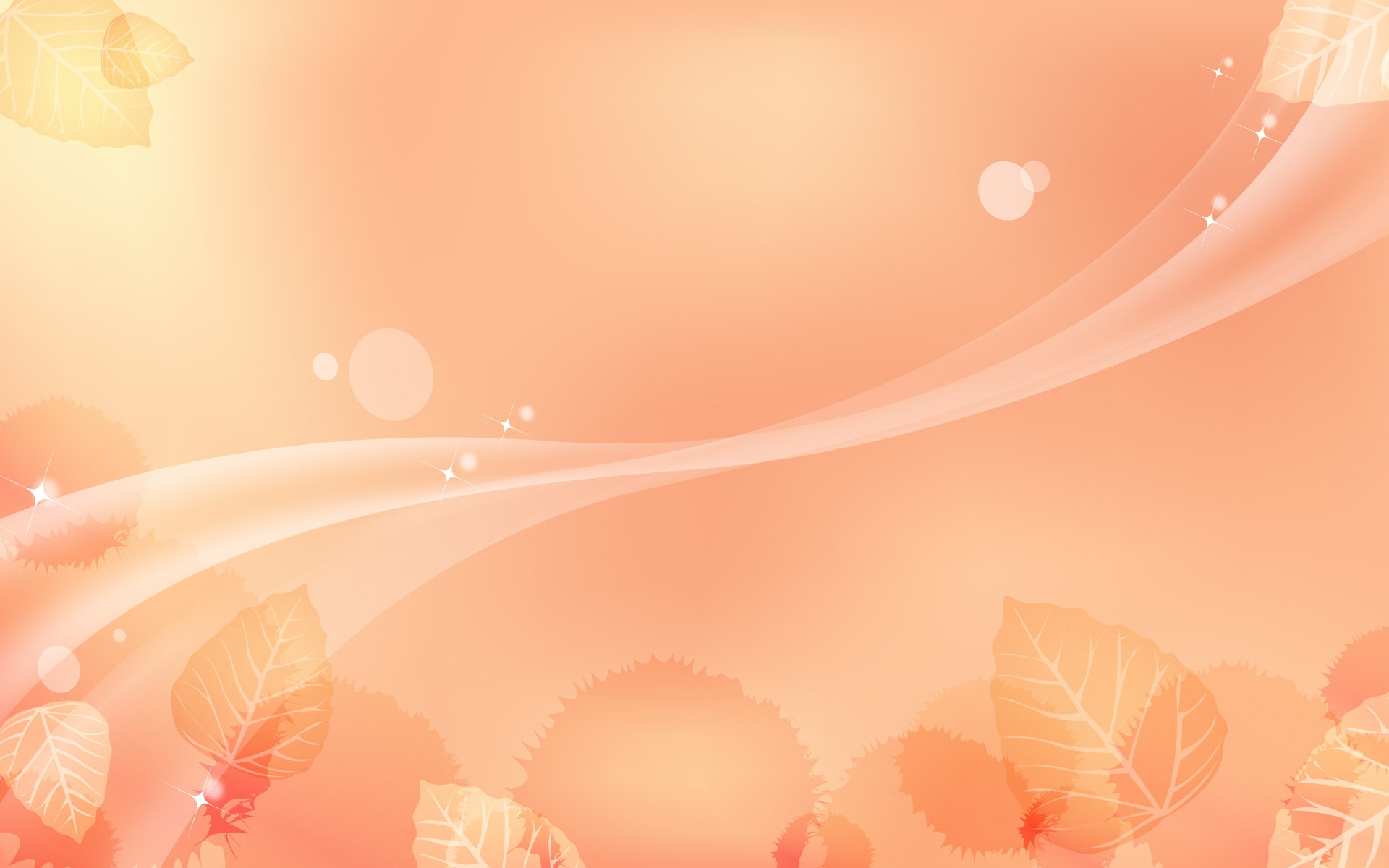 Участие в очных конкурсах республиканского уровня
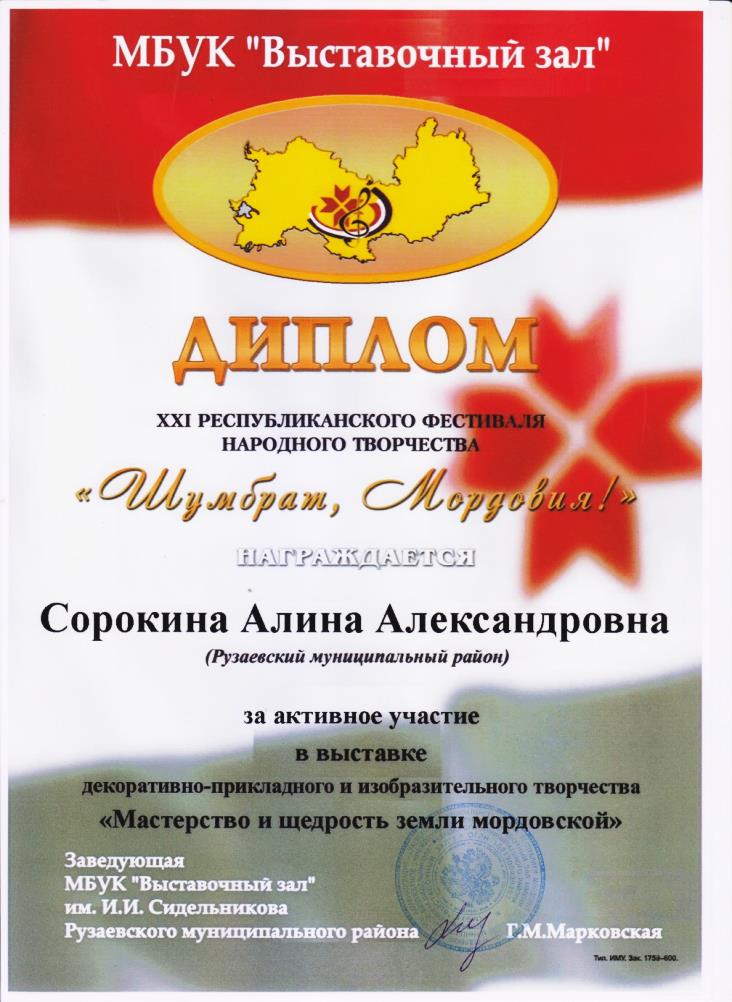 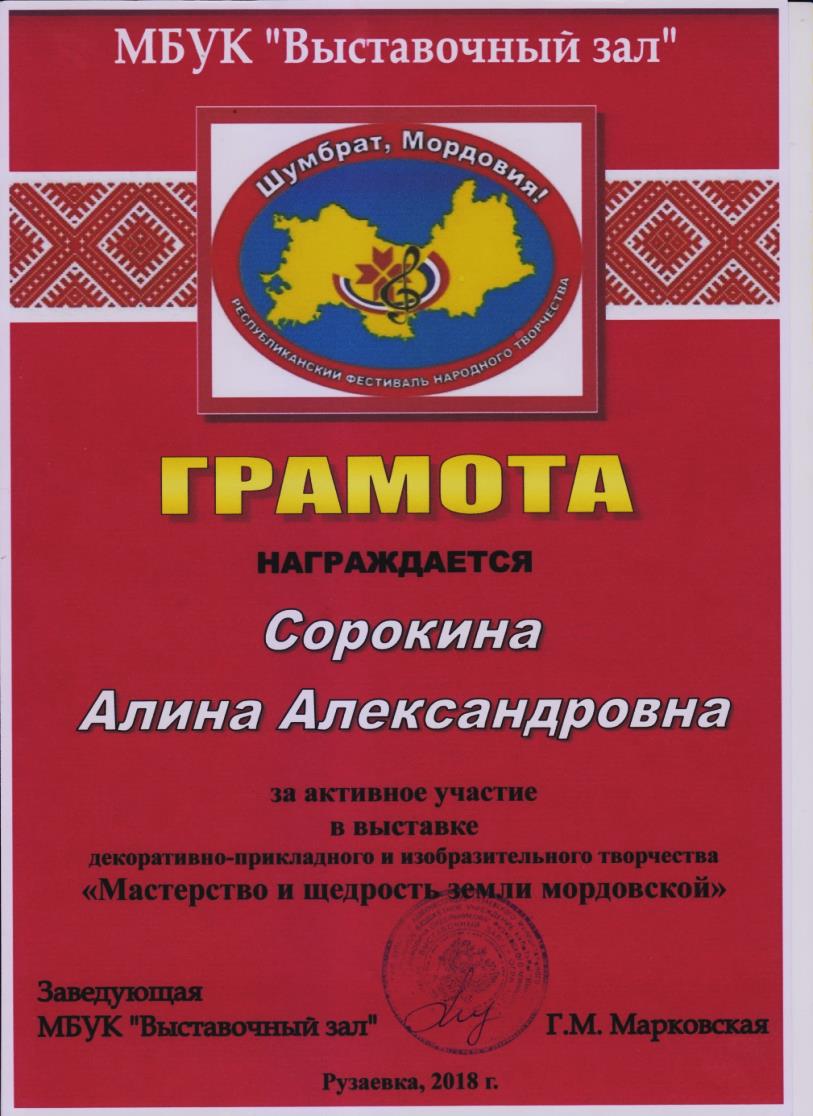 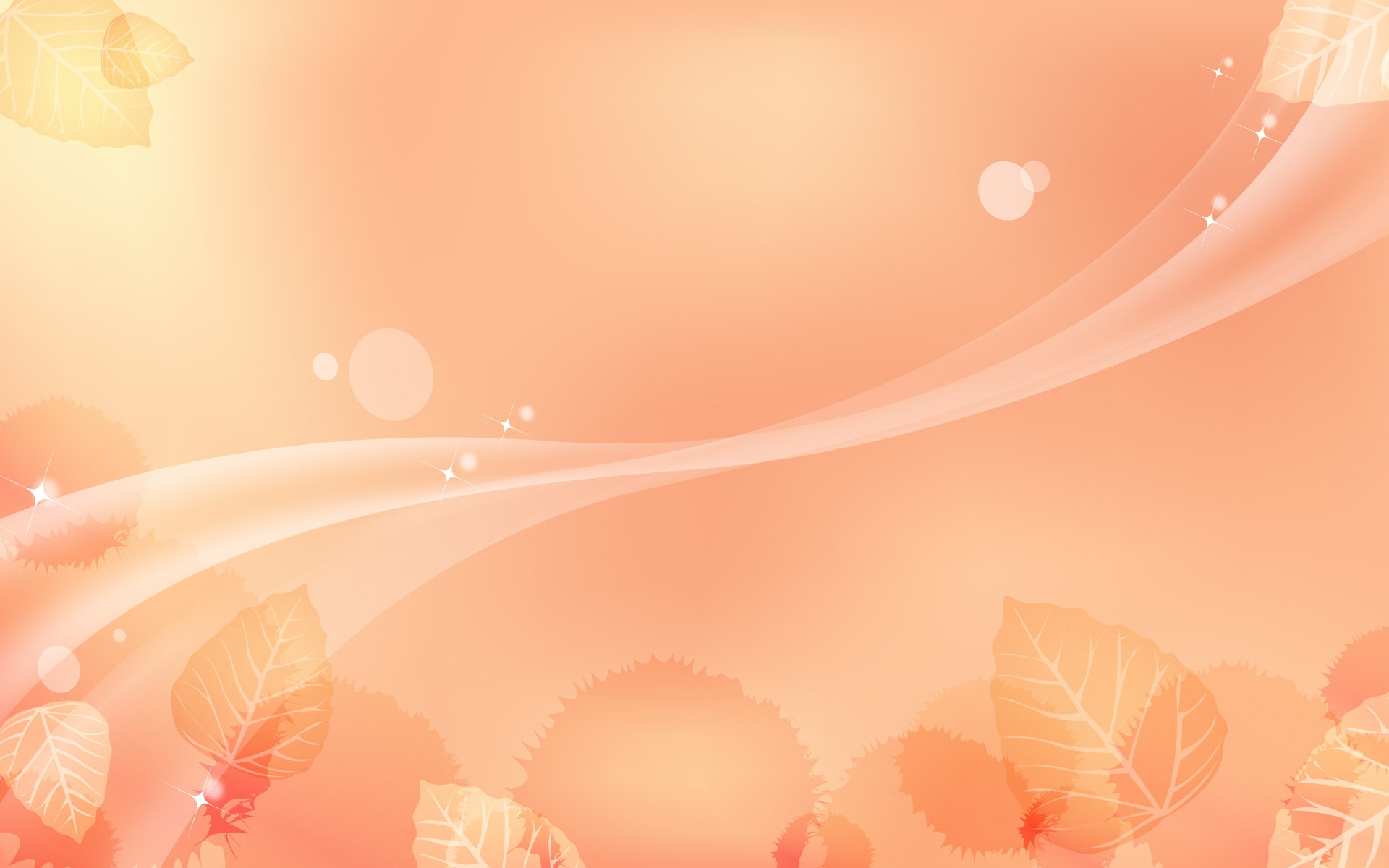 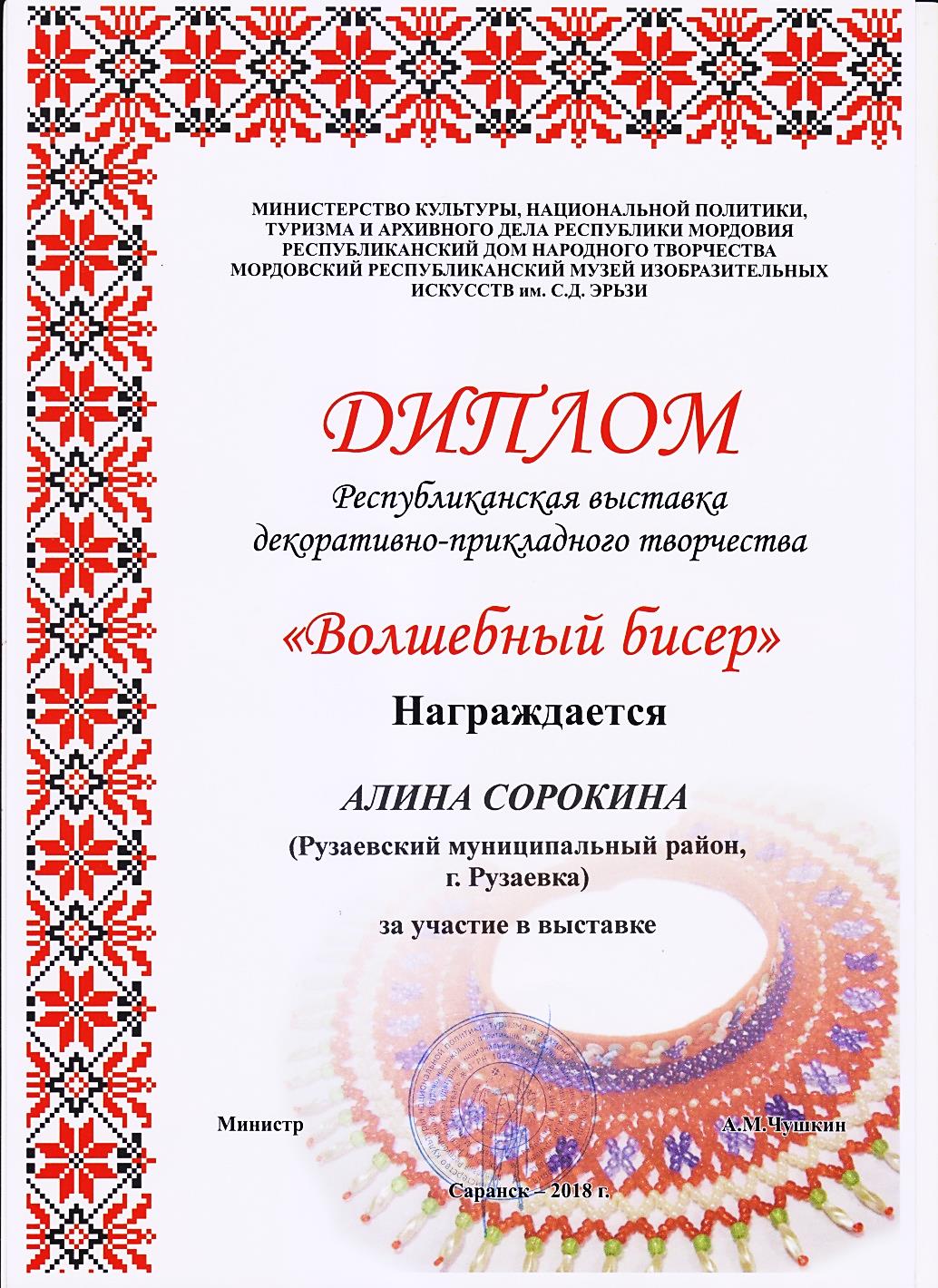 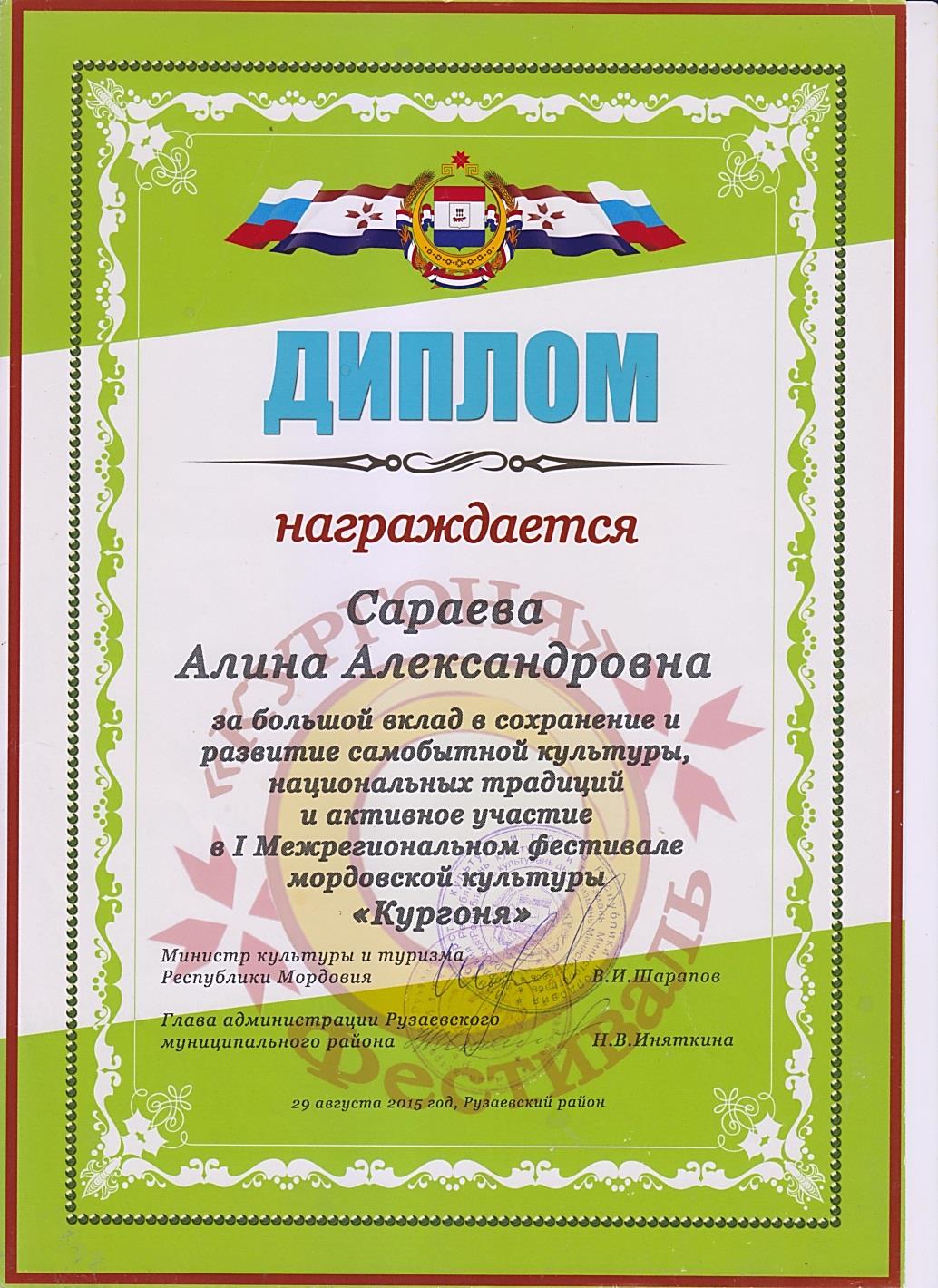 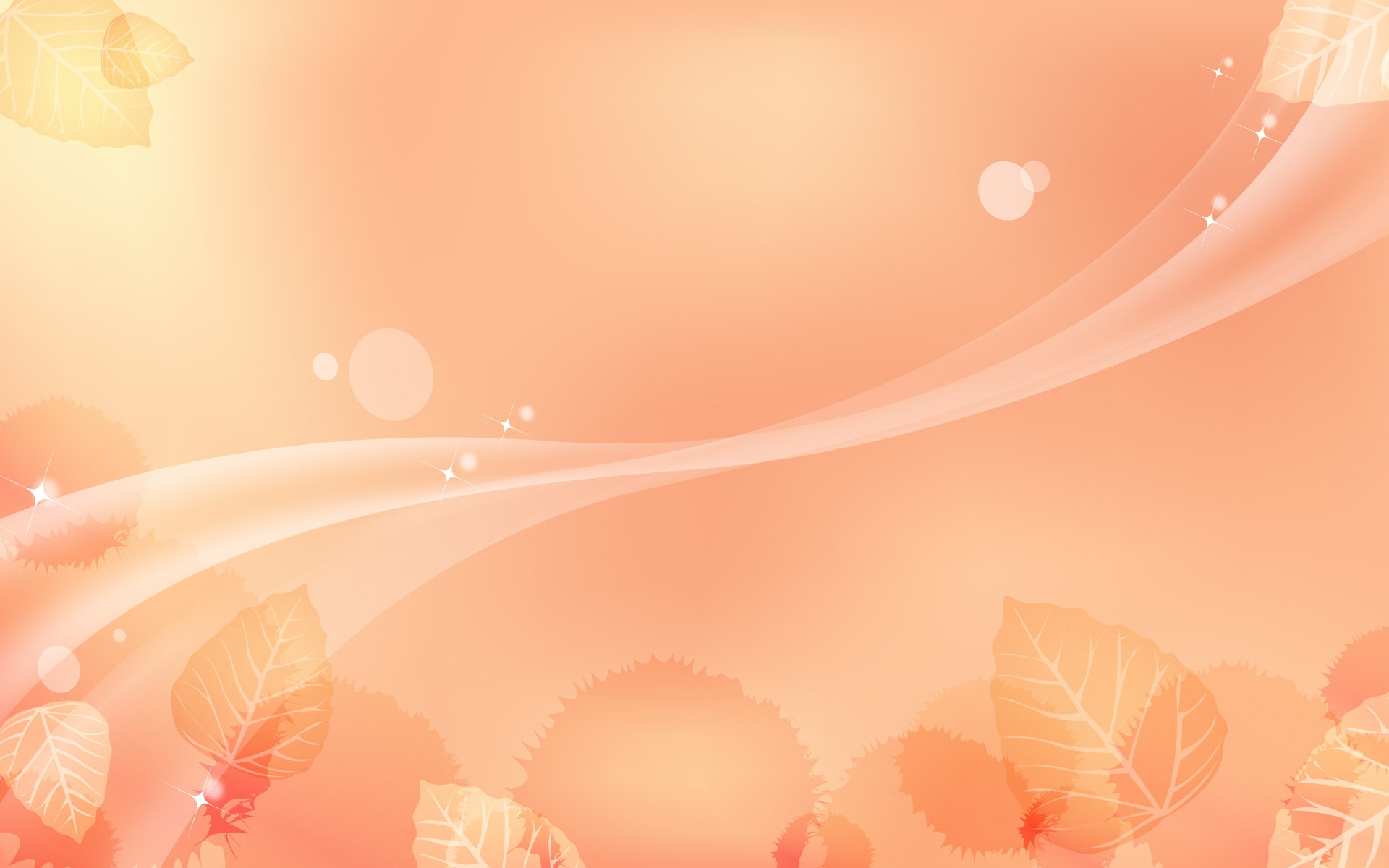 Победы и призовые места в очных конкурсах российского уровня
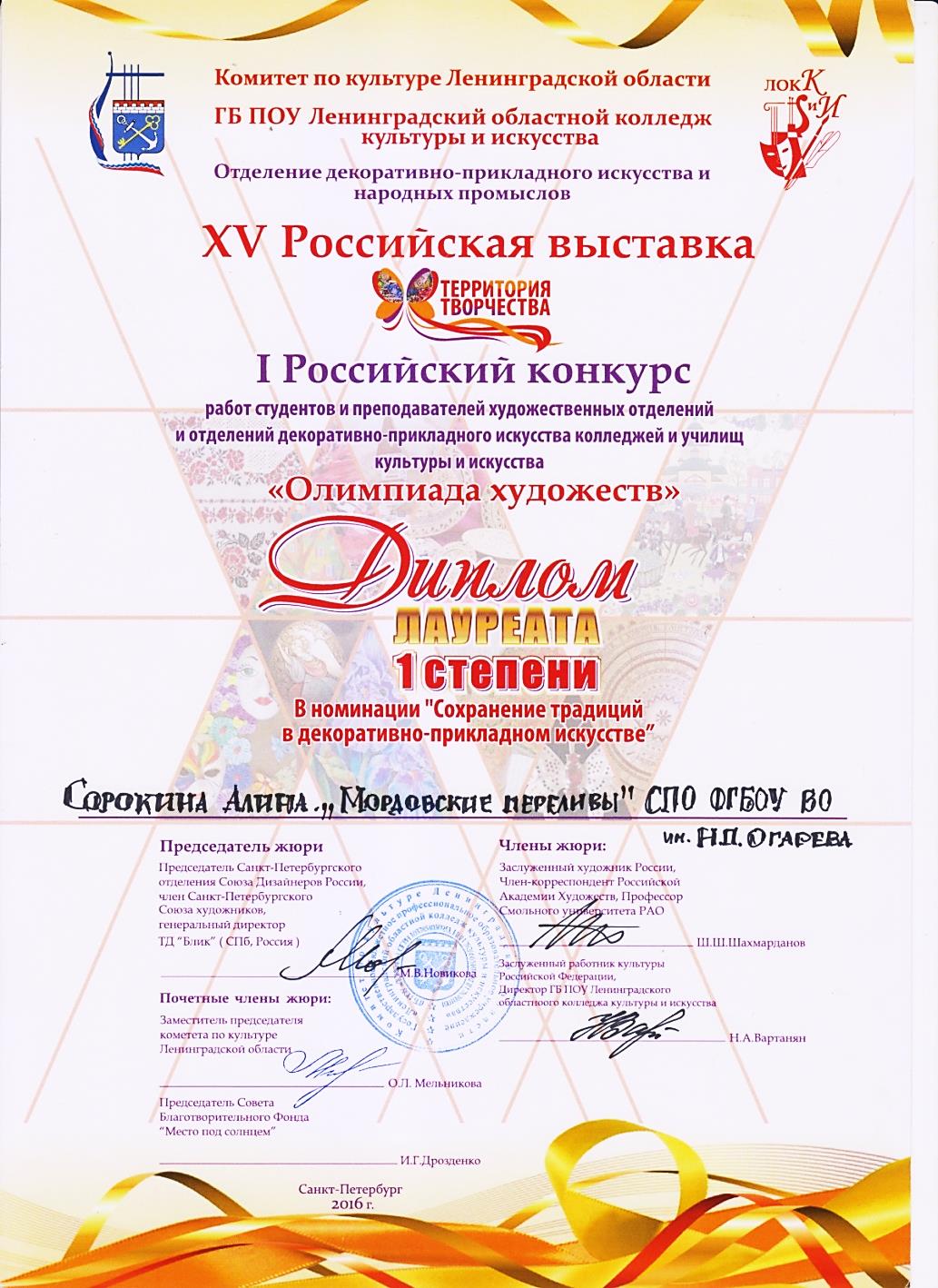 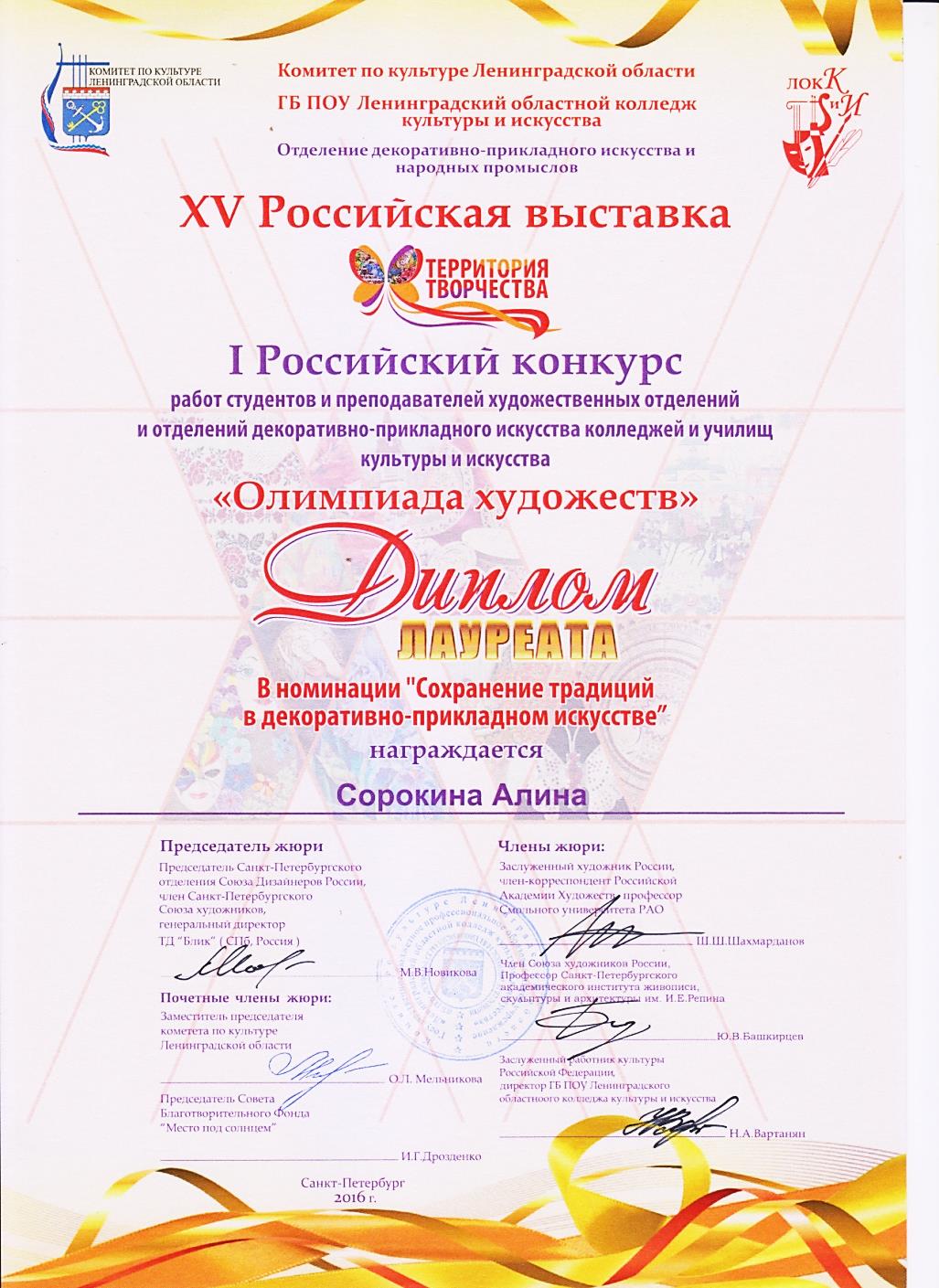 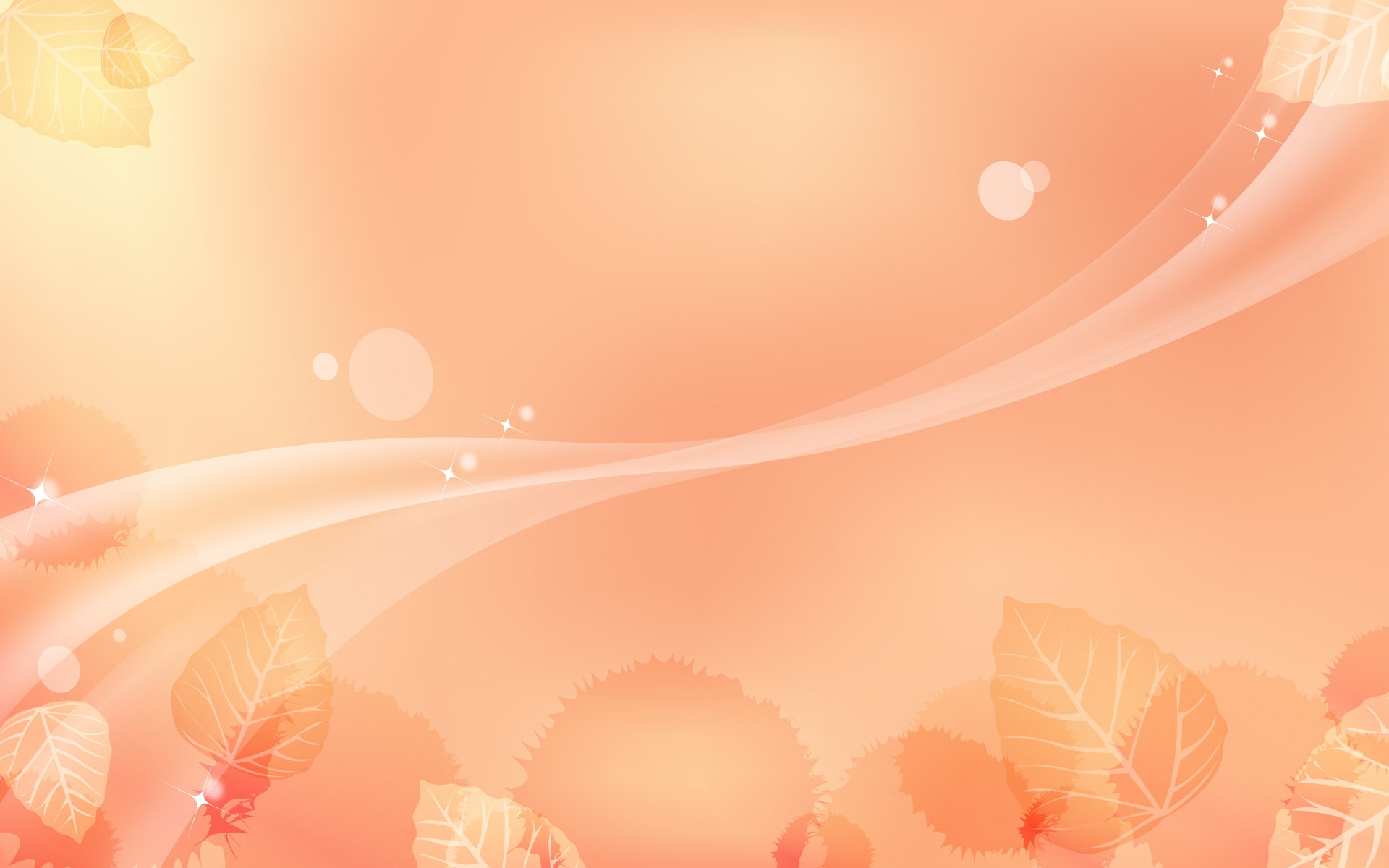 13. Награды и поощрения.
Поощрения муниципального уровня
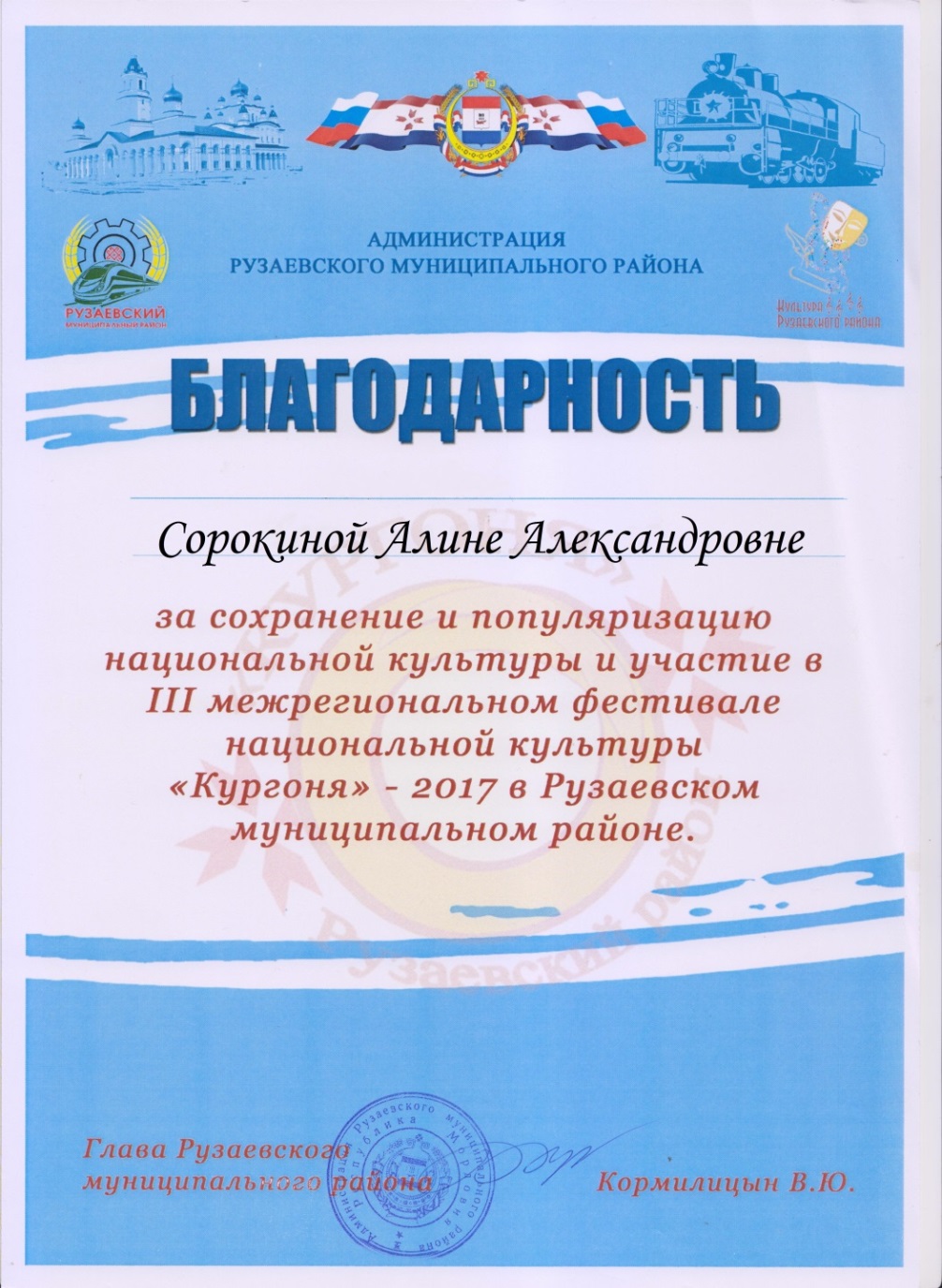 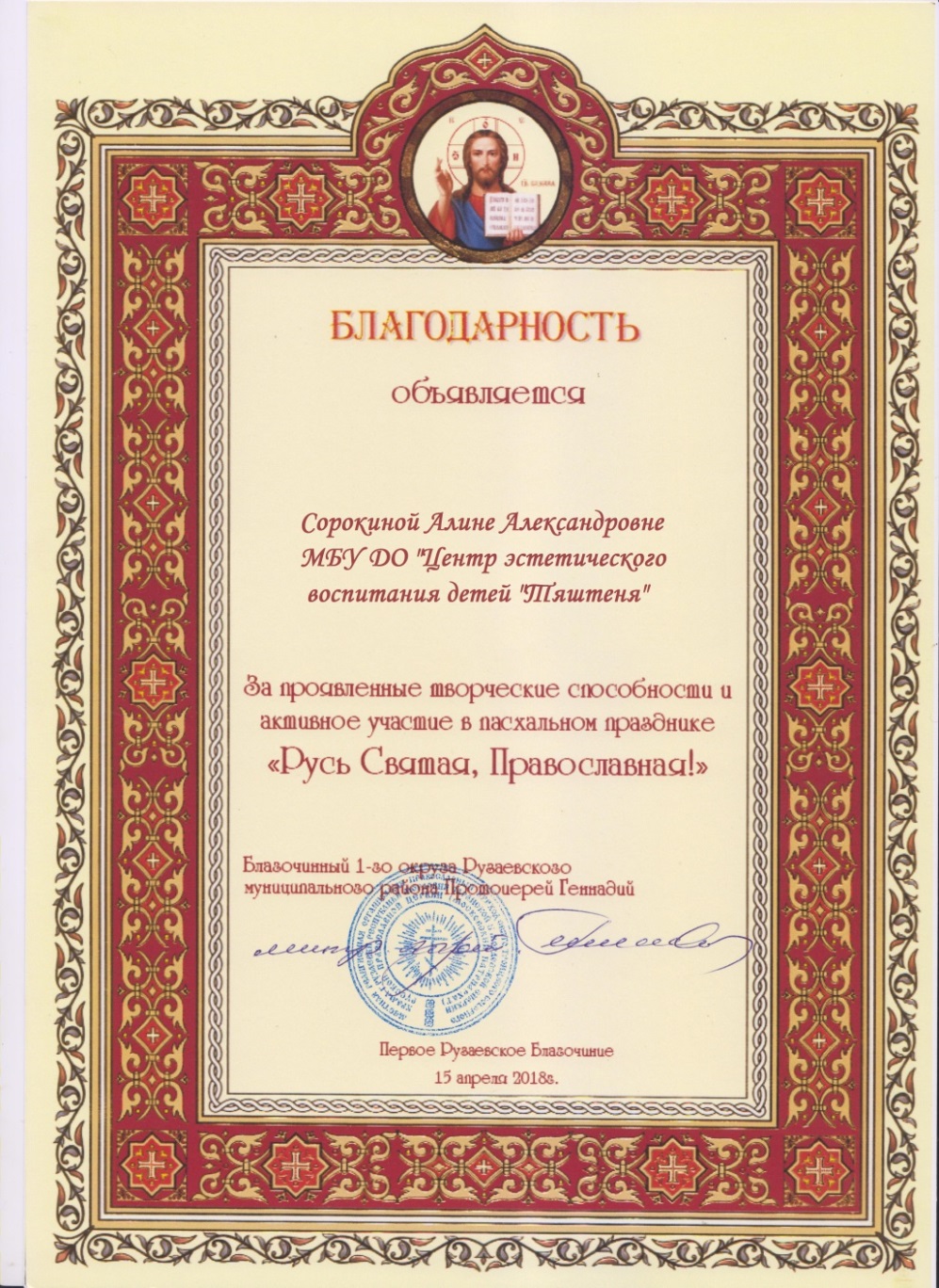 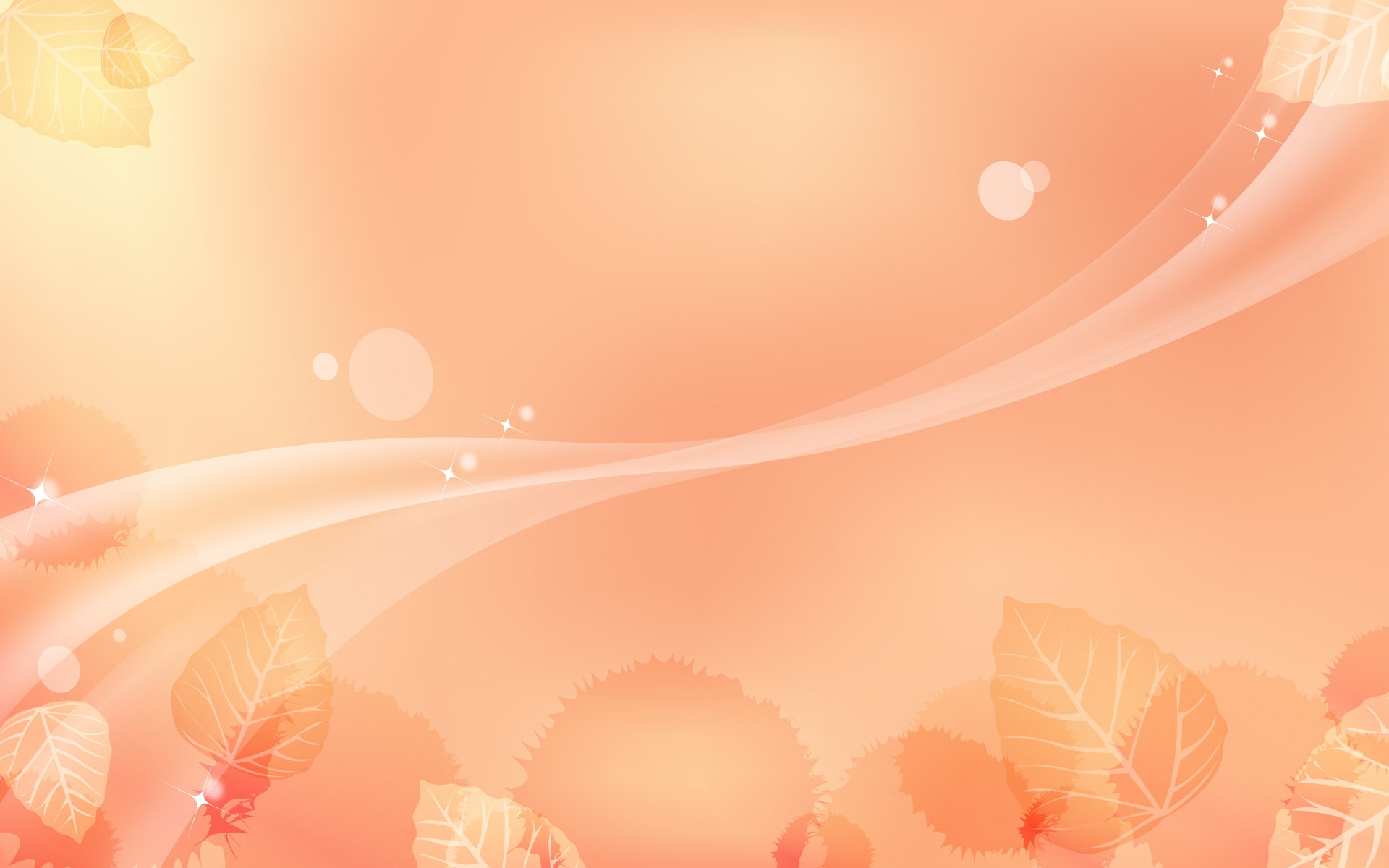 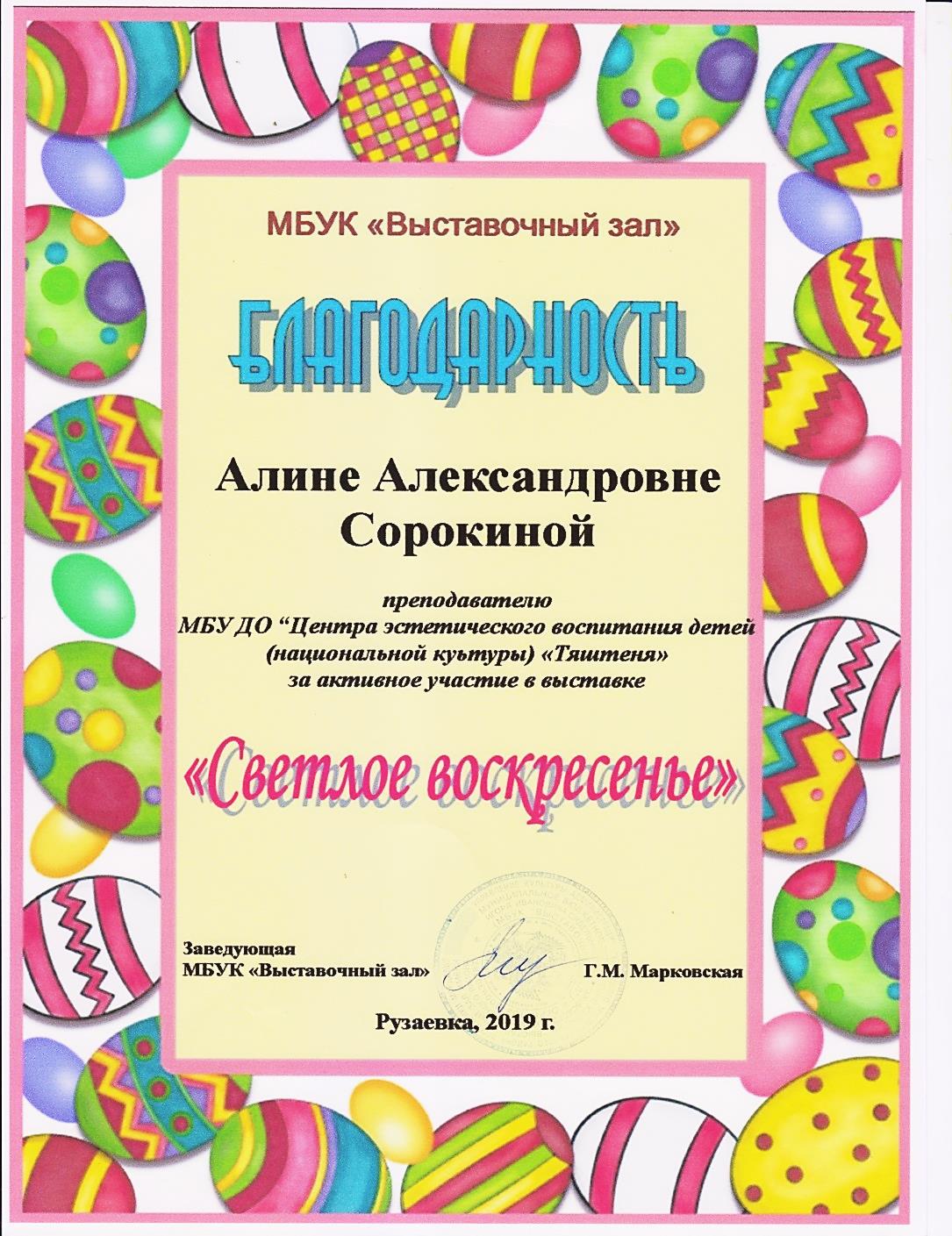 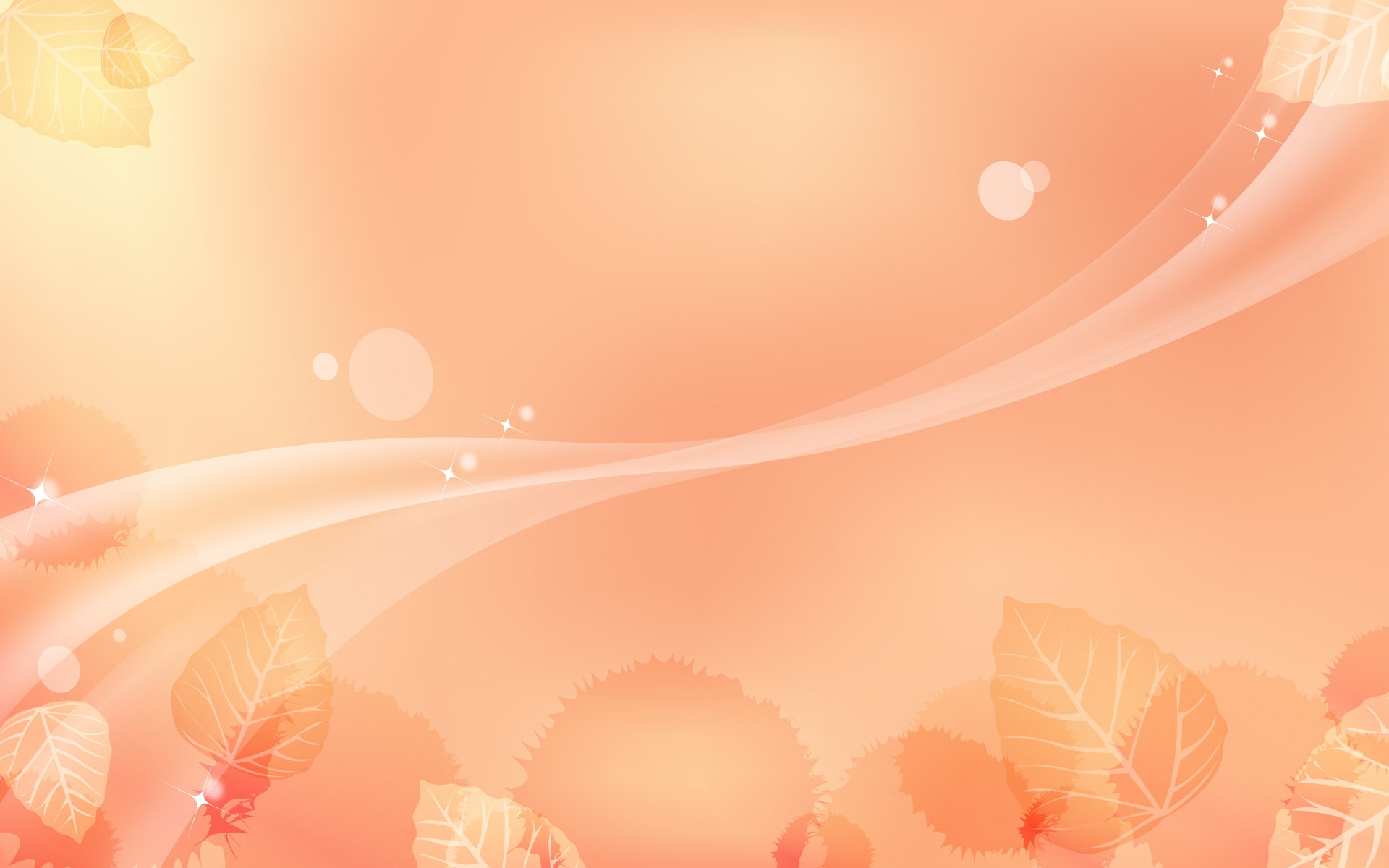 Поощрения республиканского уровня
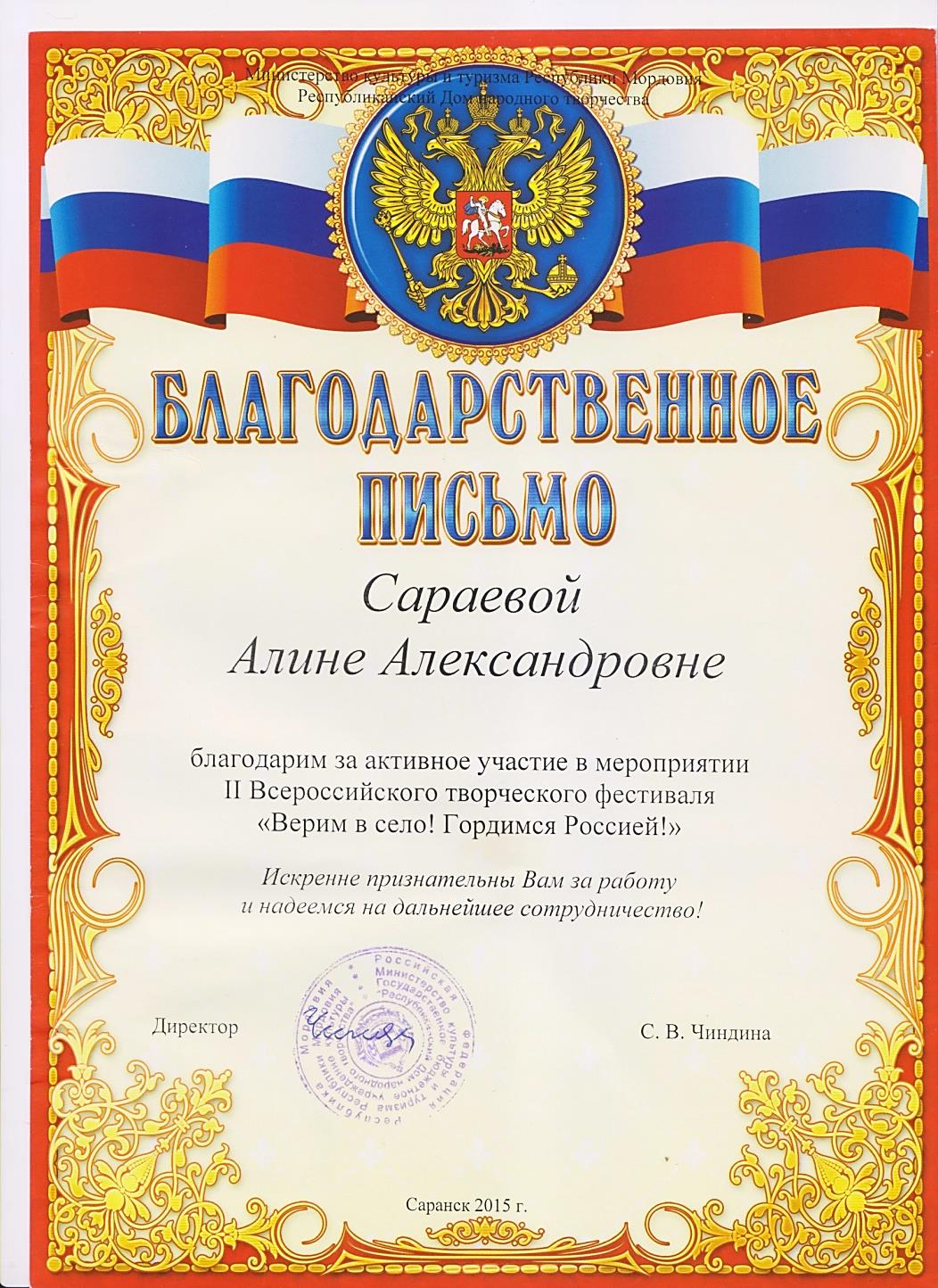